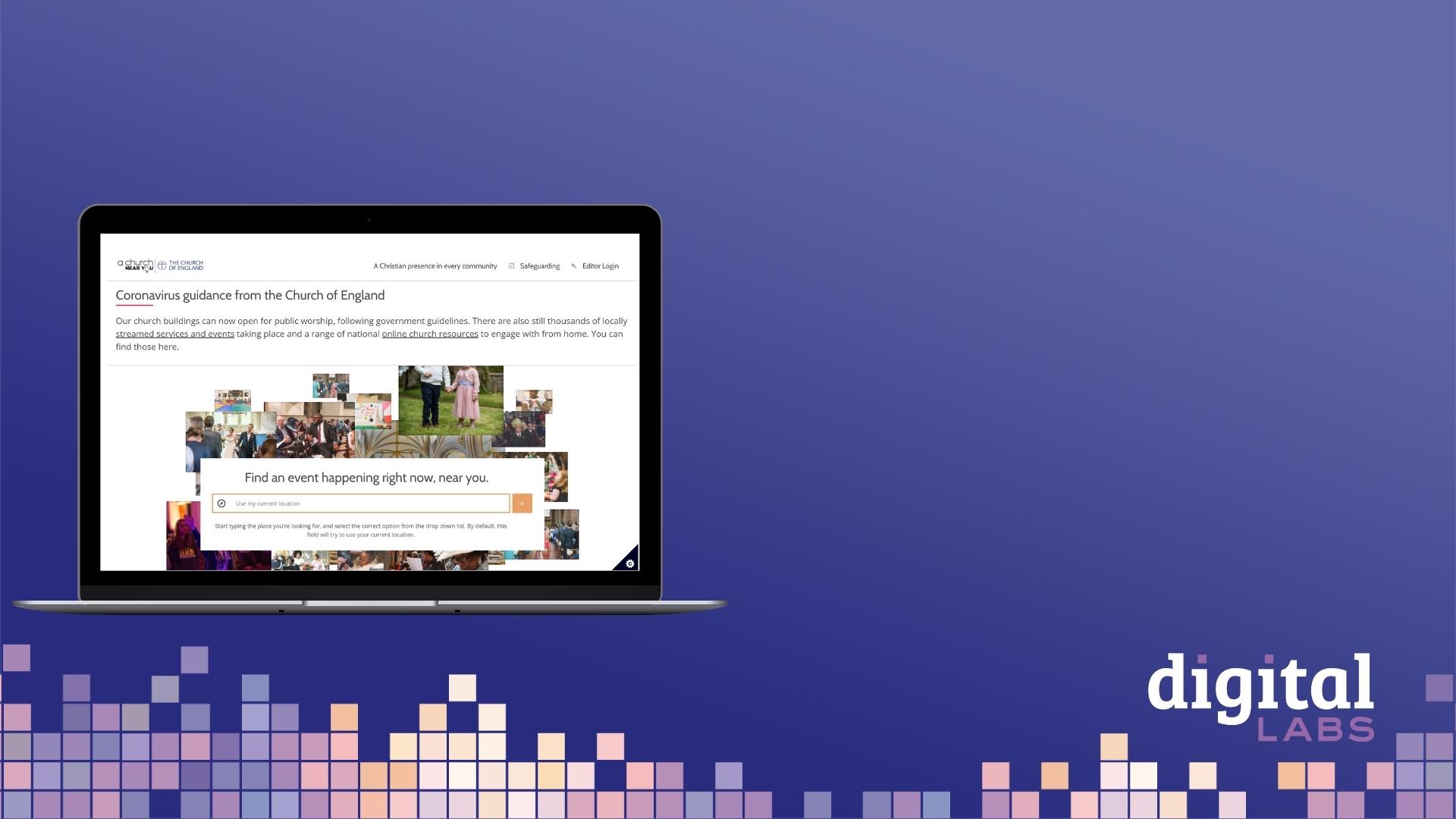 How to use A Church Near You as your church’s free website
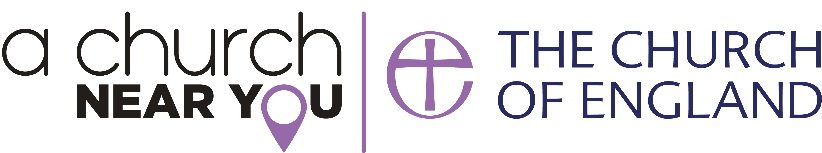 [Speaker Notes: Introduce ourselves and welcome the attendees
Todays objectives
How to ask questions

Act as a parish website
Able to point domain name towards ACNY page
OR direct visitors to the main church website
Allow churches to host outward-facing information like events 
Comes top in a google search
Responsive to mobile – meaning it will change dimensions and font size so its easy to see on a mobile phone. Websites that are not mobile responsive are now being pushed further down in a google search. 

Quiz Are you an editor and how many churches?]
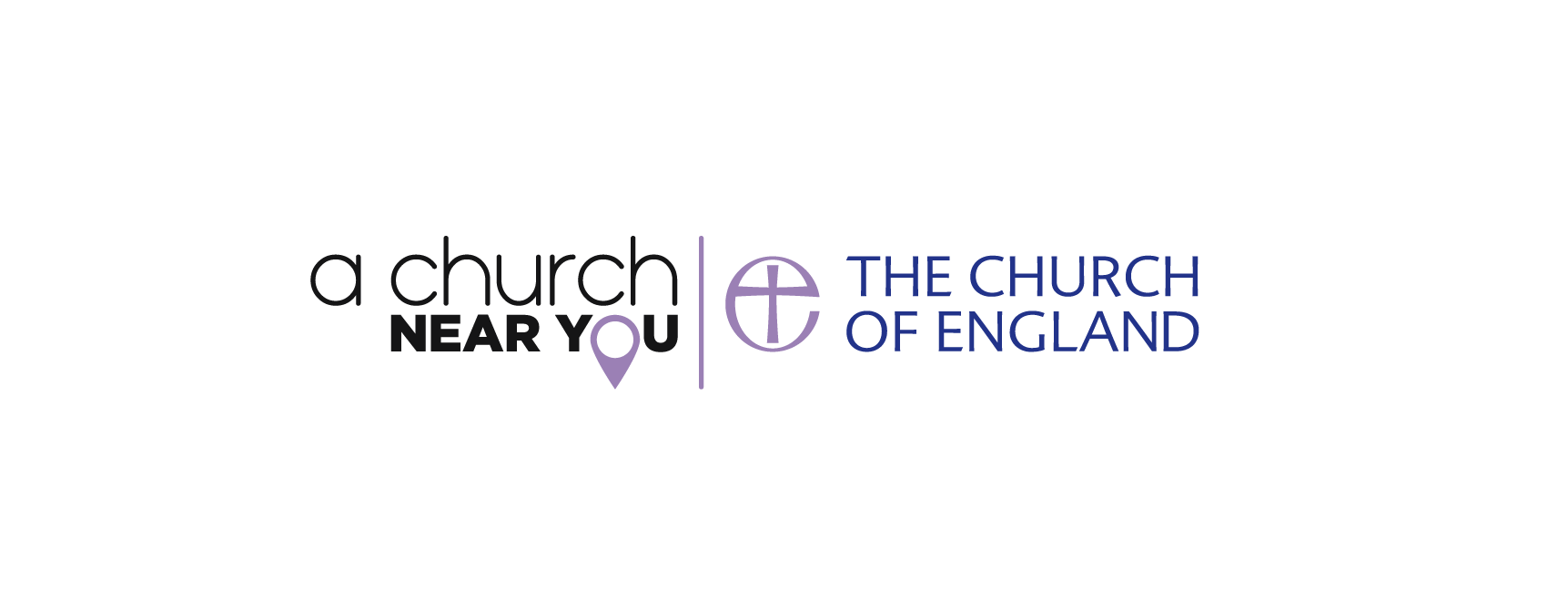 What are we covering today?
Intro and orientation (10 minutes)

Core features for churches (35 minutes)

Advanced features for churches (15 minutes)

BREAK – 5 minutes

Becoming an editor / approving editors (5 minutes)

Benefice features (20 minutes)
[Speaker Notes: We are going to take you through a few different steps today. Step 1, Step 2, Step 3. 


Intro and orientation (10 minutes) includes benefits of the site and how to edit started with editing

Core features for churches (30 minutes) includes homepage editing and adding services and events, news and notices

Advanced features for churches (20 minutes) includes adding custom pages

BREAK – 5 minutes

Benefice features (20 minutes) understanding the benefice homepage and how to list services that appear on more than one church

Becoming an editor / approving editors (5 minutes) we'll do this webinar assuming you are already an editor but if you need help with that stay on to the end]
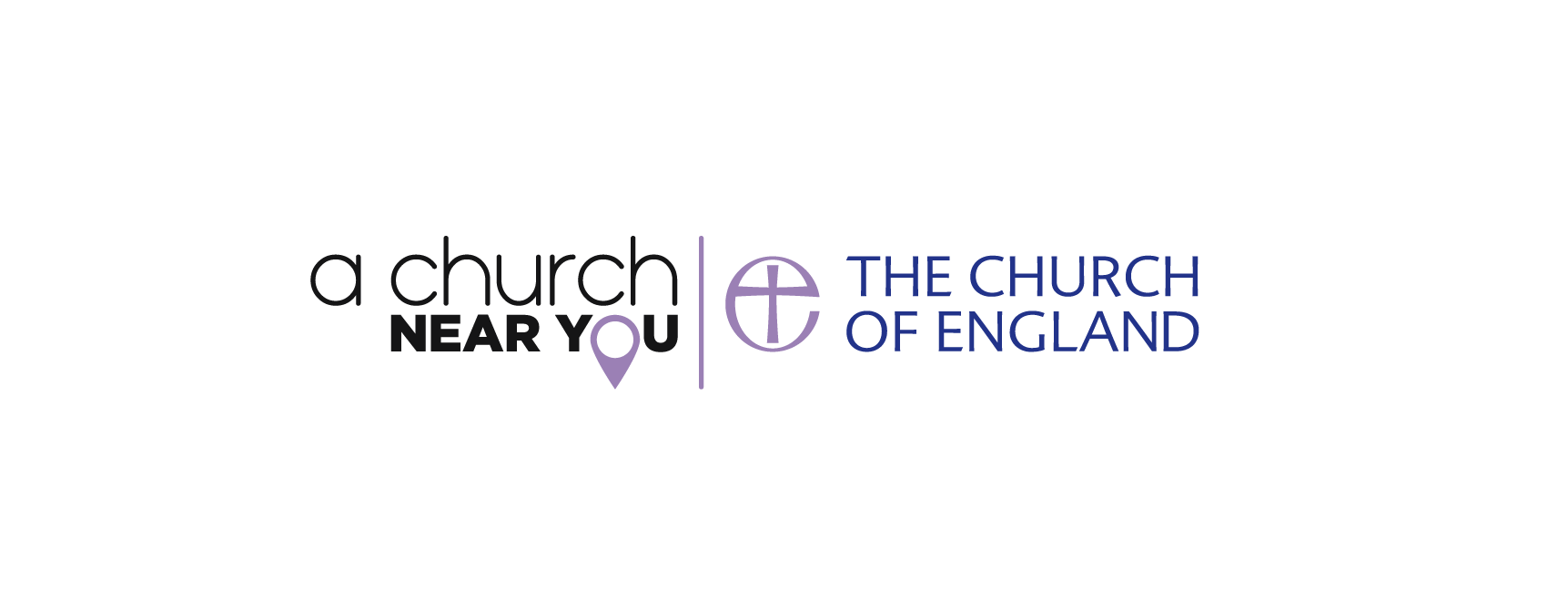 Benefits of using the site
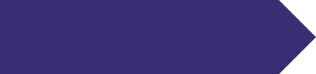 No developer or admin fees
Free
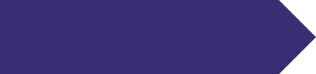 Mobile friendly
Google prioritises mobile friendly sites
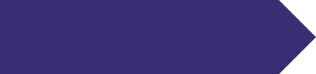 Secure
We handle site security and access
Help articles 24/7, contact us Mon-Fri, training
Continuous development
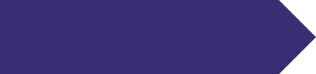 Future safe
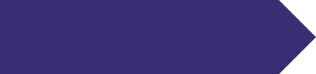 Support
Paid advertising driving to the site
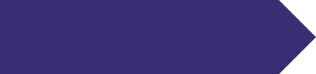 Reach
[Speaker Notes: Quiz what do you want to cover -]
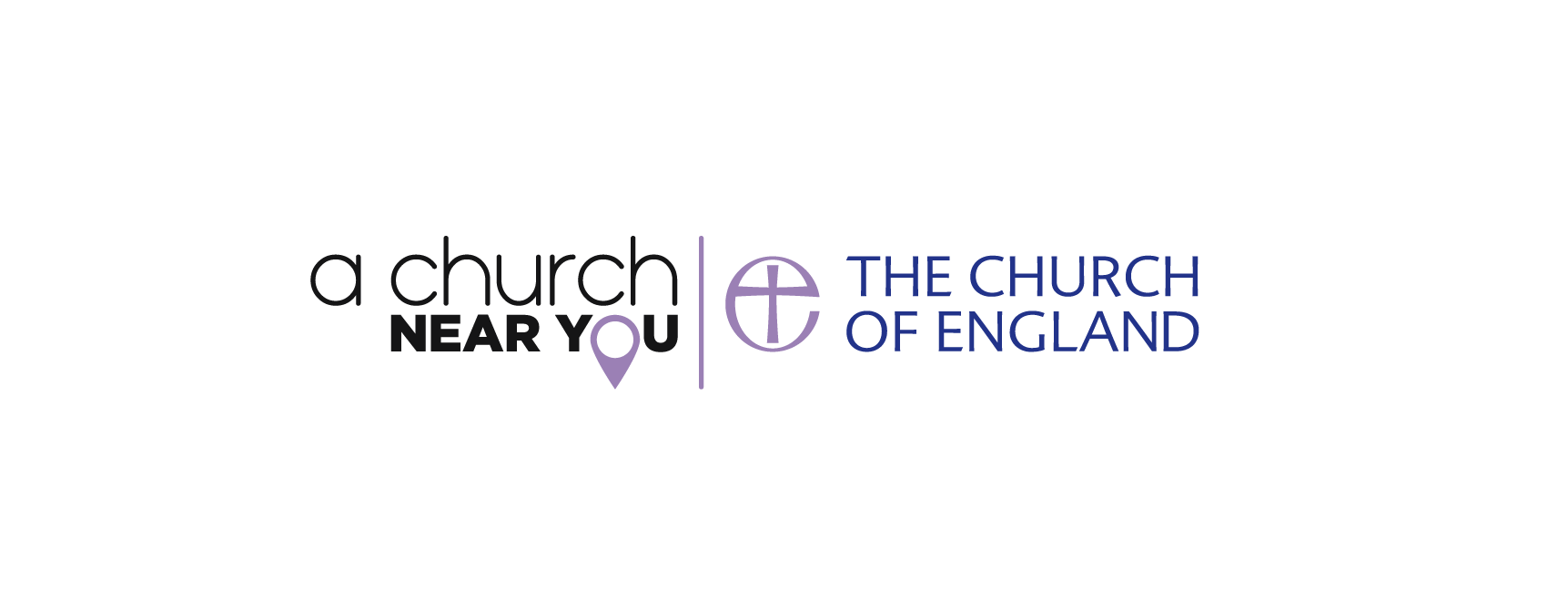 Benefits of using the site
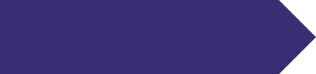 70 million
Pages viewed last year
Average page views per session
Busiest day of the week on the site
Visitors on the site are there for the first time
Have had visitors from ACNY
Source: Site views last 365 days prior to Jan 25 2022, Editor survey May 2021
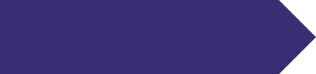 5
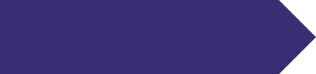 Sunday
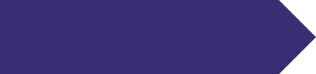 80%
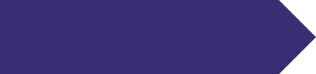 40%
[Speaker Notes: Quiz what do you want to cover]
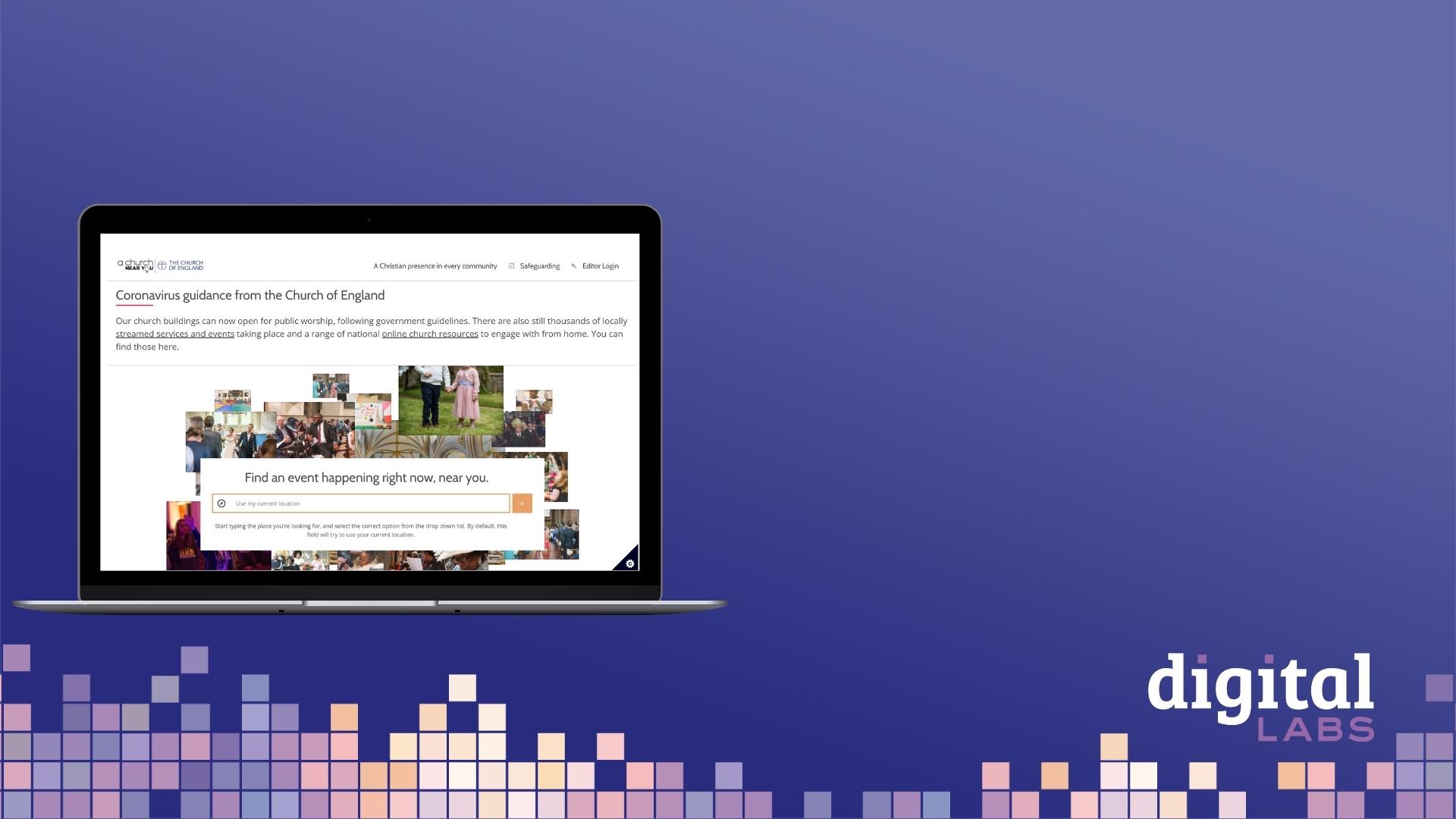 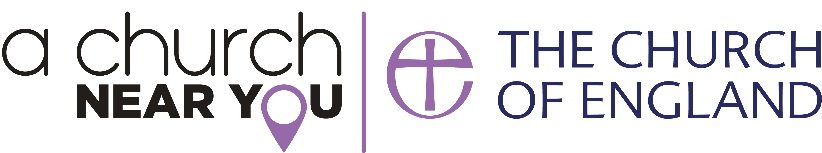 Live demo of how to use AChurchNearYou.com
[Speaker Notes: Introduce ourselves and welcome the attendees
Todays objectives
How to ask questions

Act as a parish website
Able to point domain name towards ACNY page
OR direct visitors to the main church website
Allow churches to host outward-facing information like events 
Comes top in a google search
Responsive to mobile – meaning it will change dimensions and font size so its easy to see on a mobile phone. Websites that are not mobile responsive are now being pushed further down in a google search. 

Quiz Are you an editor and how many churches?]
New editor view
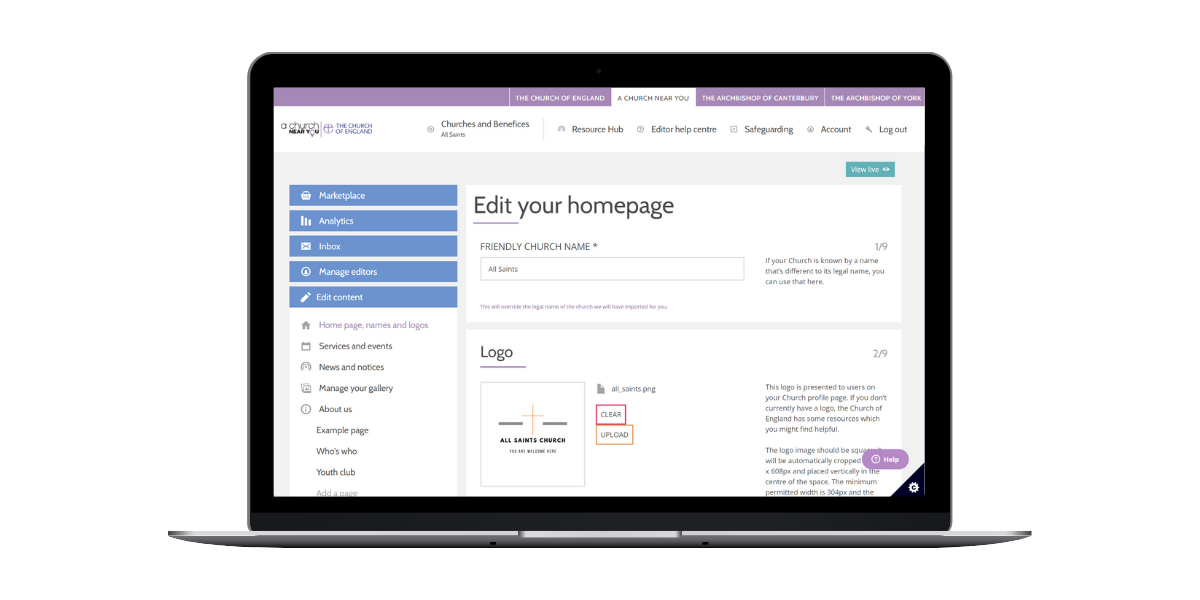 Separate editor view for editing the site

Accessed by clicking the single ‘edit page’ button on your church's menu. 
Or
Click churches and benefices  then the cog beside the name of the church you want to edit
[Speaker Notes: Deep bluey purple colour shows it to me as a member of the public
Click where it says edit page]
Edit your church homepage
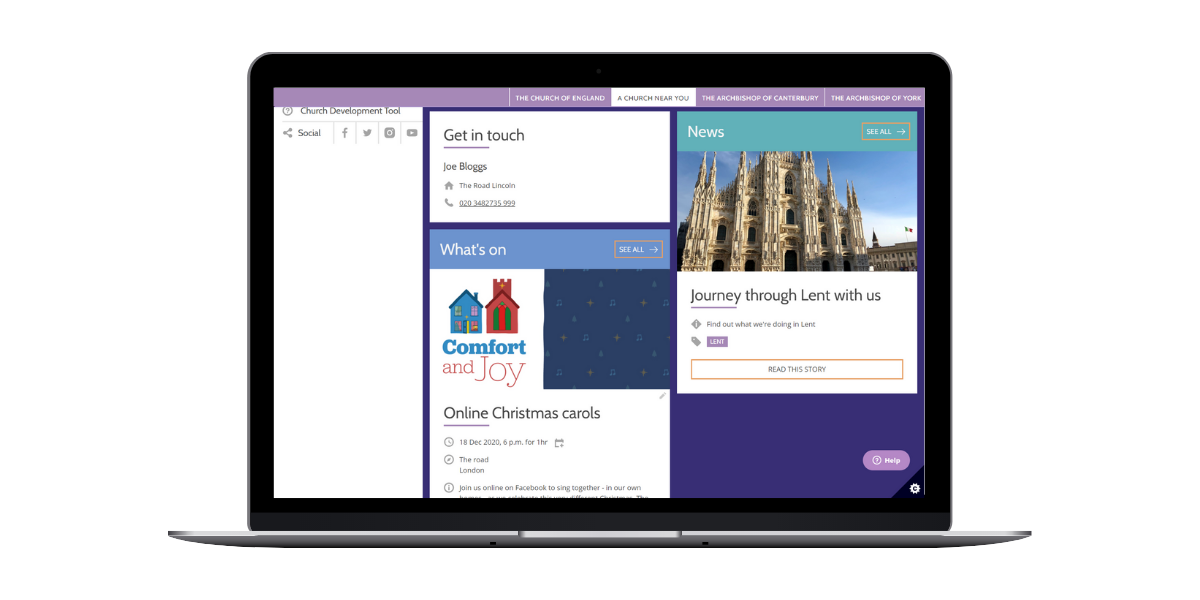 Click on Homepage, names and logo to edit
Customise your homepage to add:
Logo
Welcome message
Cover image
Featured events and news
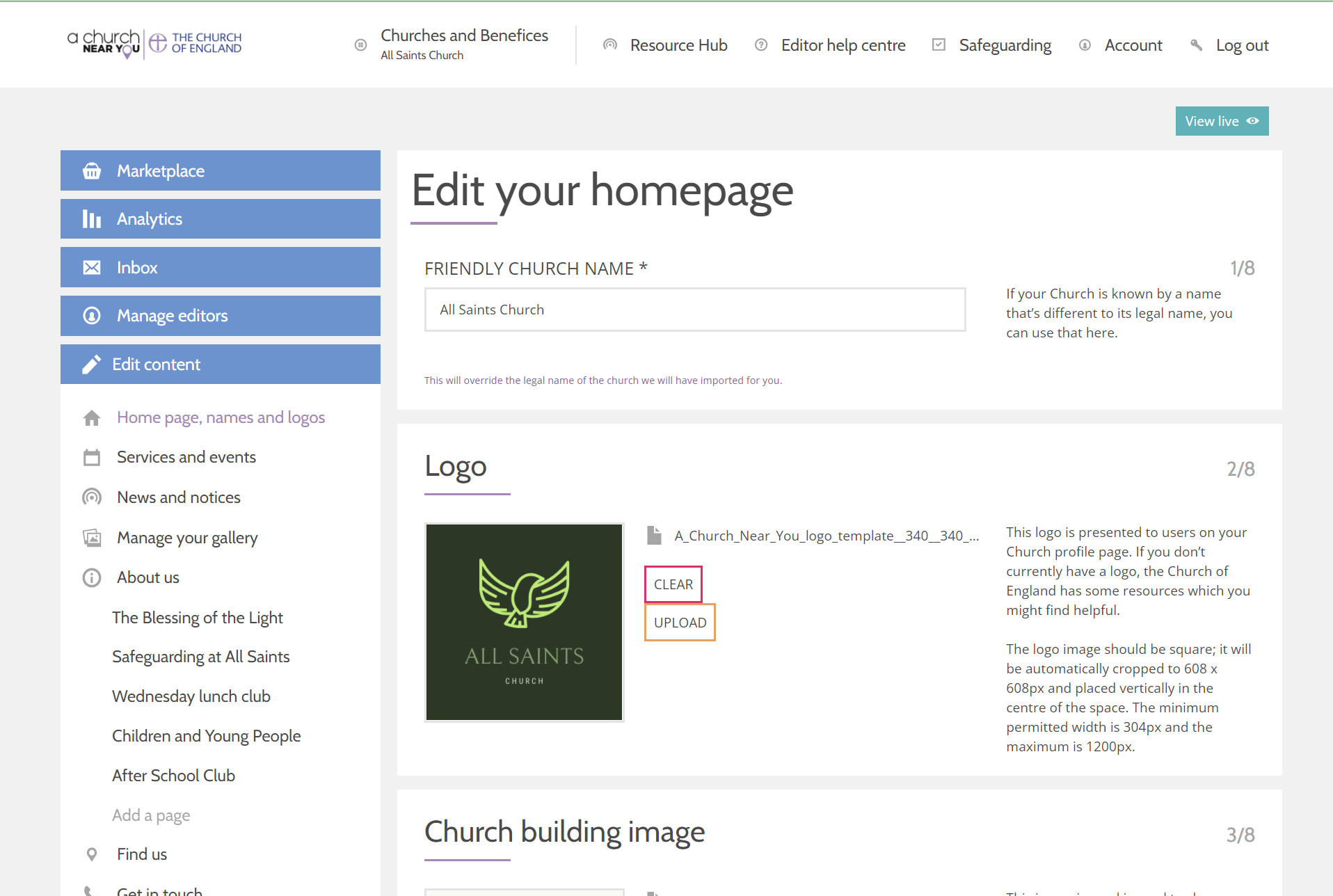 [Speaker Notes: At logos - talks about using canva for logos

 
Whenever you are editing we need to keep in mind those 80% who haven't been to the site before, might never have been to church before, not an anglican church before, or any church, not familiar with christian language]
Add services and events
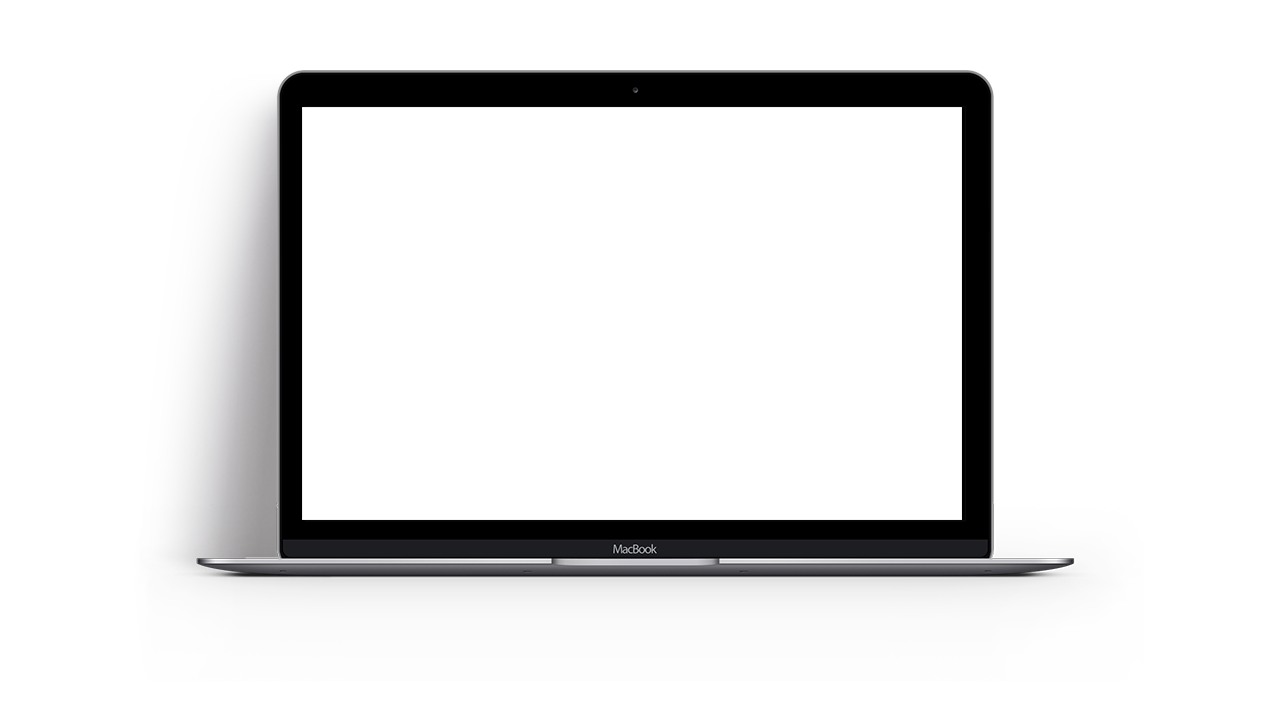 💻 Services and events
Click Add New to create an event
Click on the pencil beside an existing event to edit
Fill in the event details
Copy an event to another church by scrolling to the bottom of the editable event and selecting copy
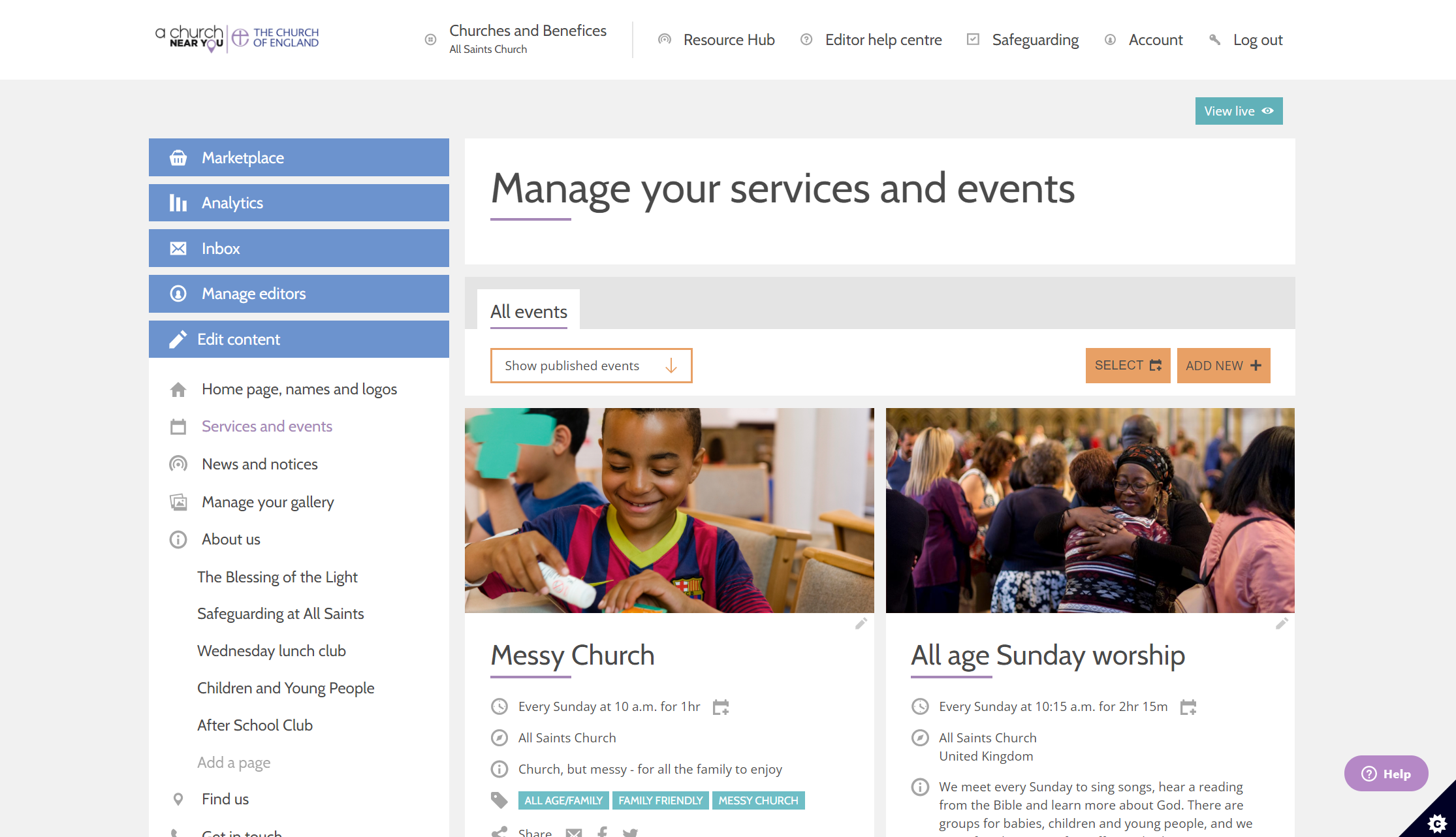 [Speaker Notes: Talk about order  
keep in mind people might not know what a eucharist is - if need a technical term, put a short expalantion, show that everyone is welcome - peopel think if eucharist they can't come, let's be welcoming, make sure it is really obvious - it is for everyone]
Link to your online services
💻 Services and events
Click Add New to create an event
Click on the pencil beside an existing event to edit
Fill in the event details
Scroll down to section 6 and paste the link to the pre-recorded or live video
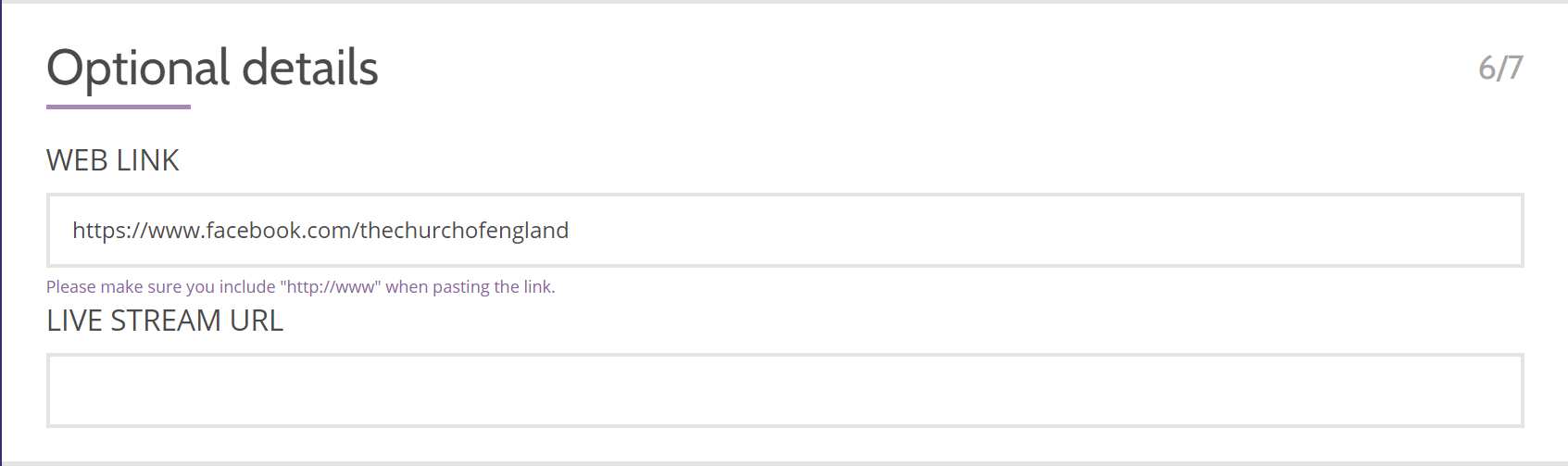 [Speaker Notes: Don’t forget to say livestream tag
At end of events, show copying, show drafting]
Create news stories and notice sheets
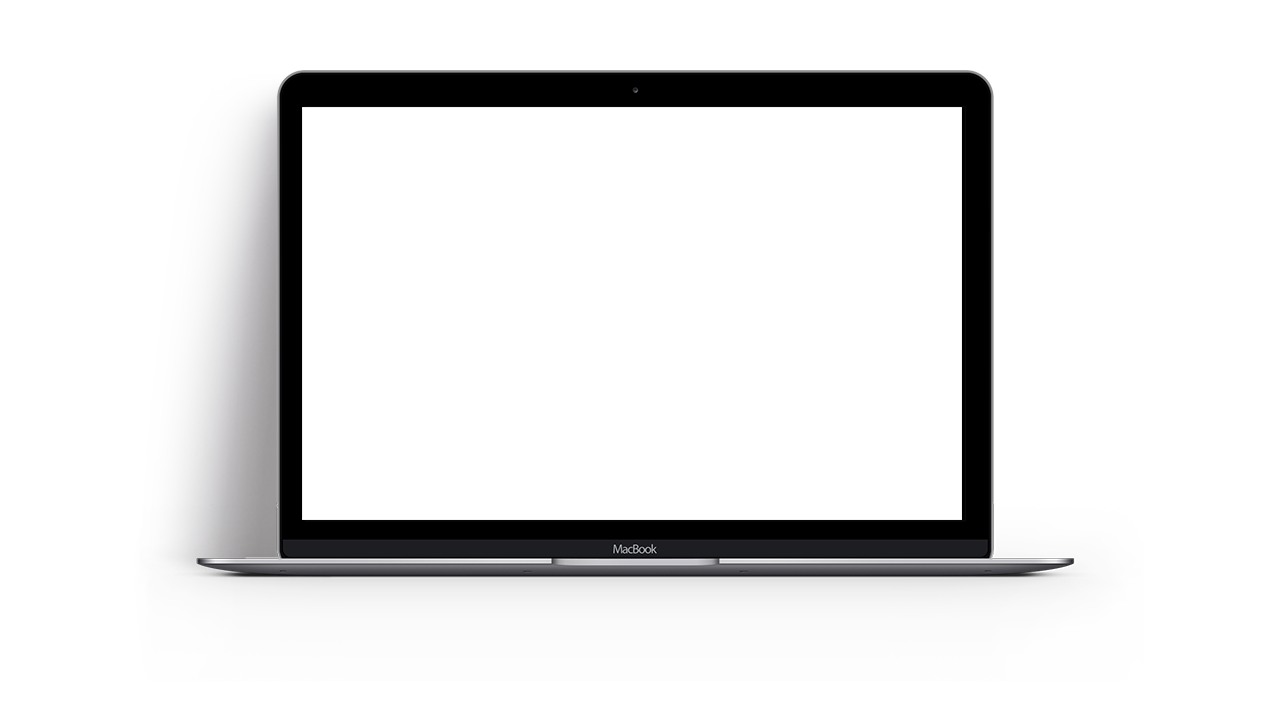 Click on News and notices
Click Add New
Select either the new stories or notice sheets tab
News stories are like blogs
Notice sheets are where you can upload a notice sheet as a file
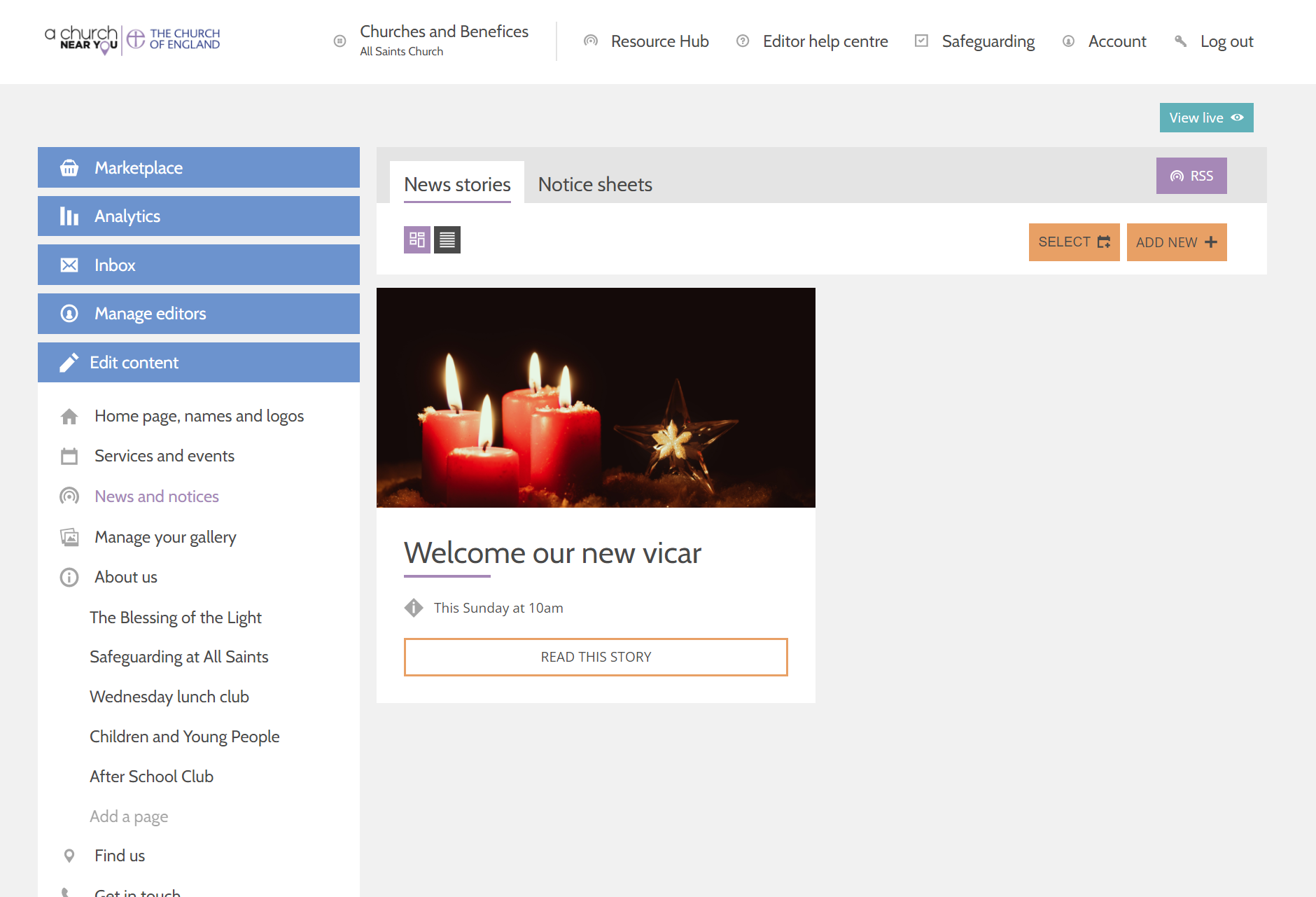 [Speaker Notes: There is a way to do that called hyperlinking
 
Demonstrated hyperlinking
 
Acts like a button so someone could see it - helpful to link to a local village newsletter]
Edit find us information
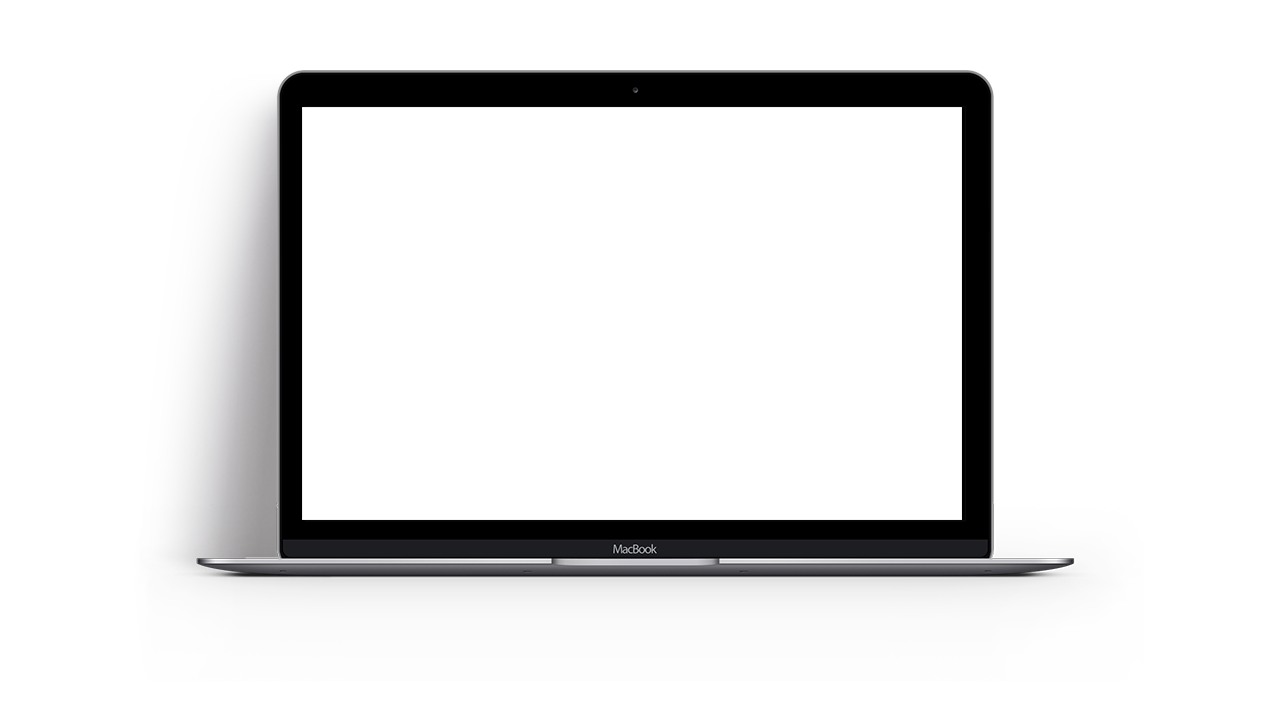 💻 Find us > Getting hereInclude bus routes, train stations, car parks and access information
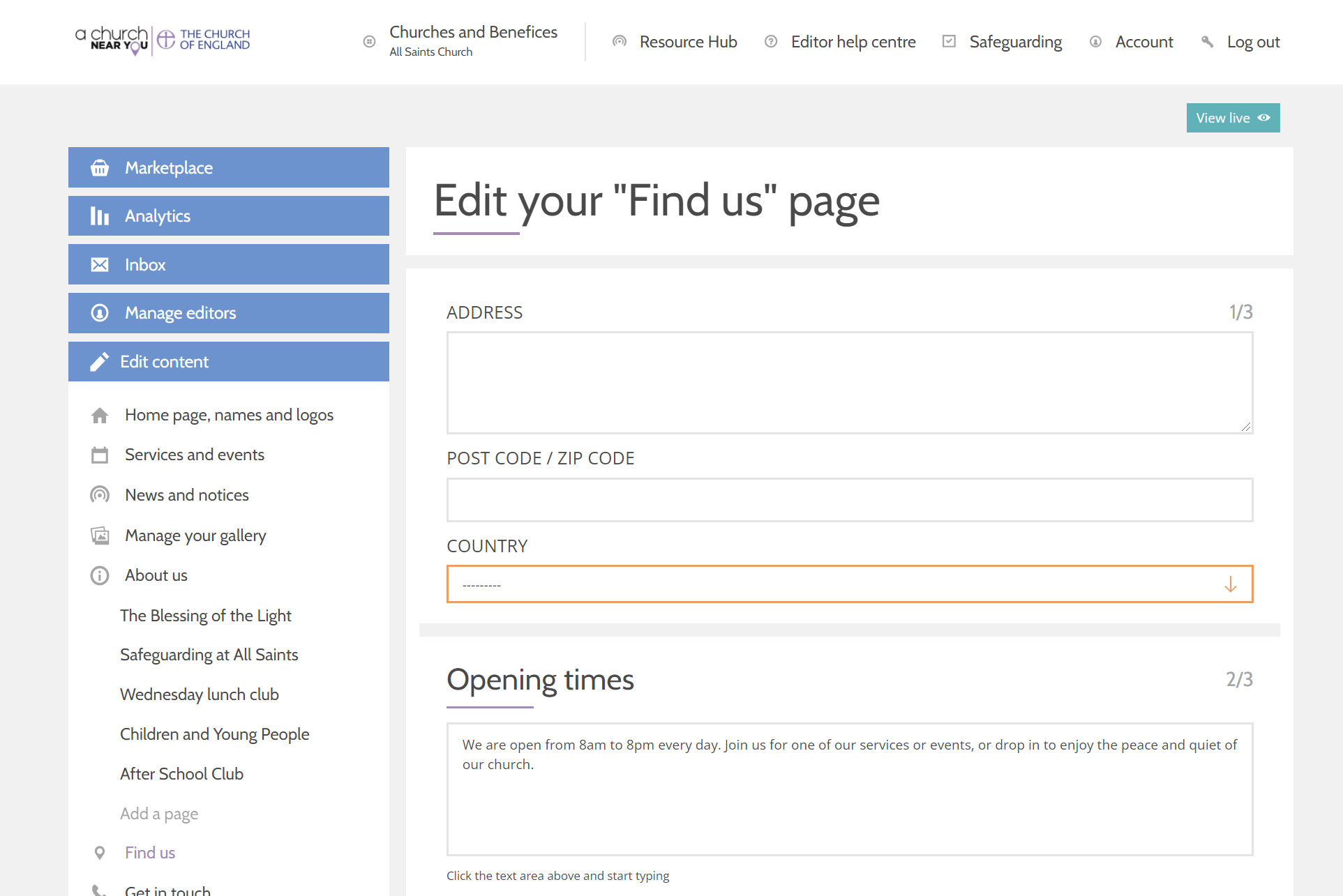 Include your features and facilities
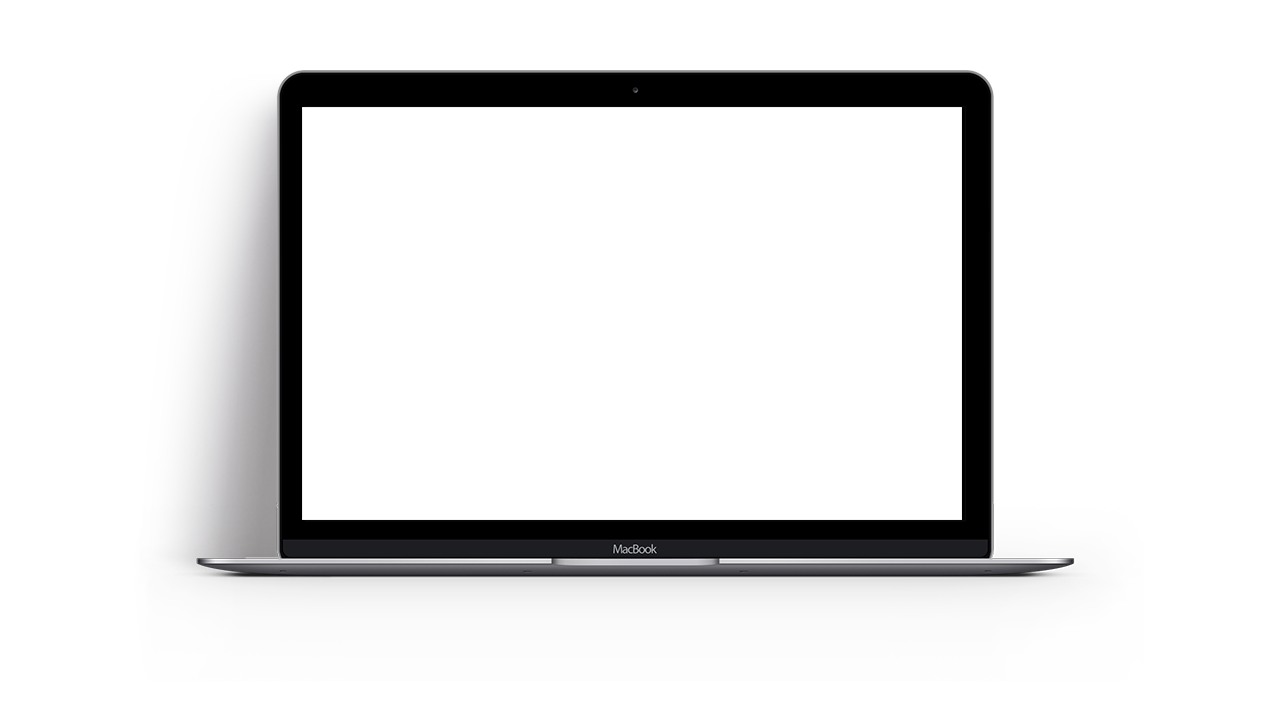 Features and facilities tags help people find what they are looking for

Example: A local church with a ramped entrance

Tick the box beside every relevant tags
Include more information, if applicable
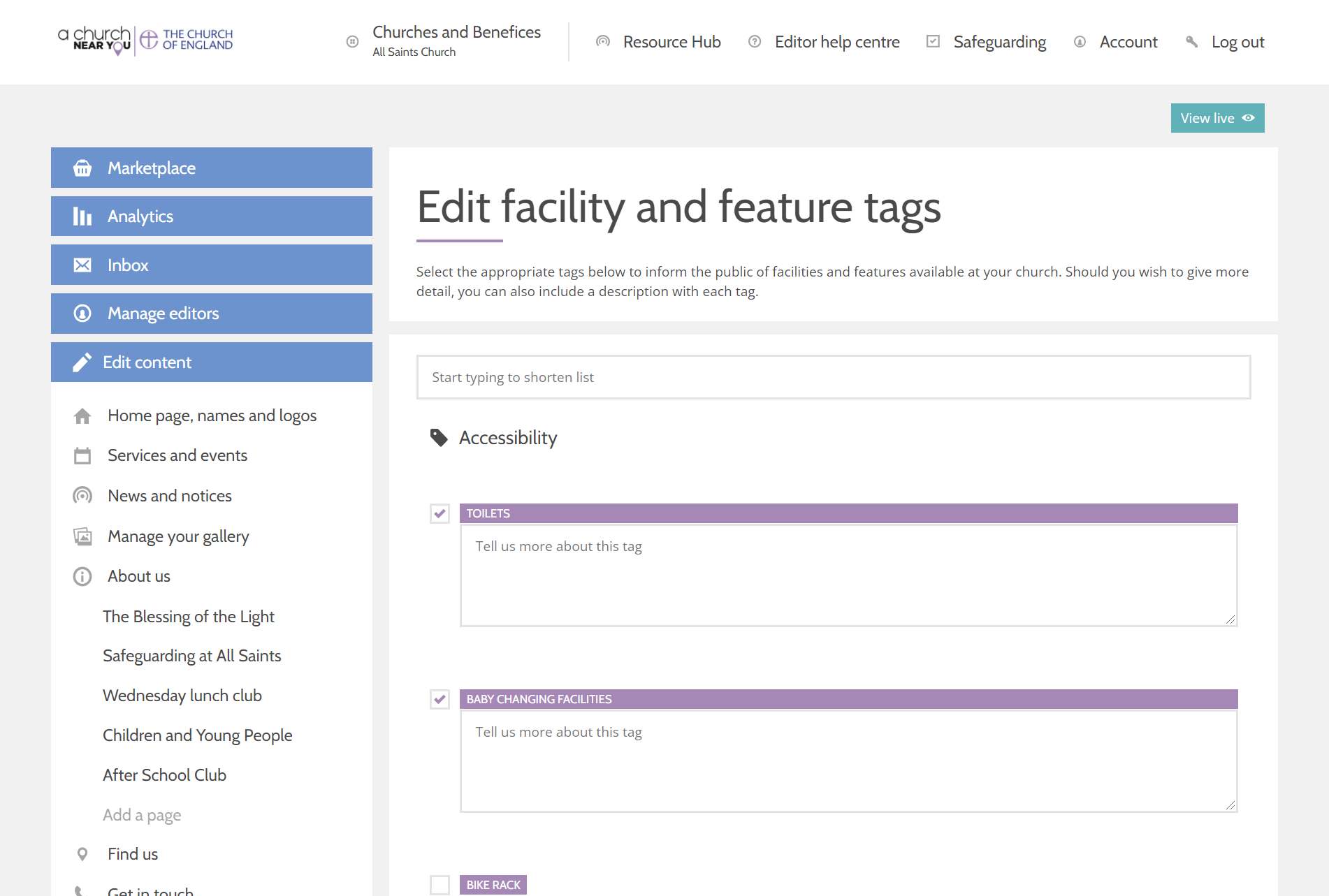 [Speaker Notes: Facilities don't need to be changed often
People feel more confident to come along known ing they know where to park, we use the schol carpark for example little things like that can really help people come along]
Add a donate button
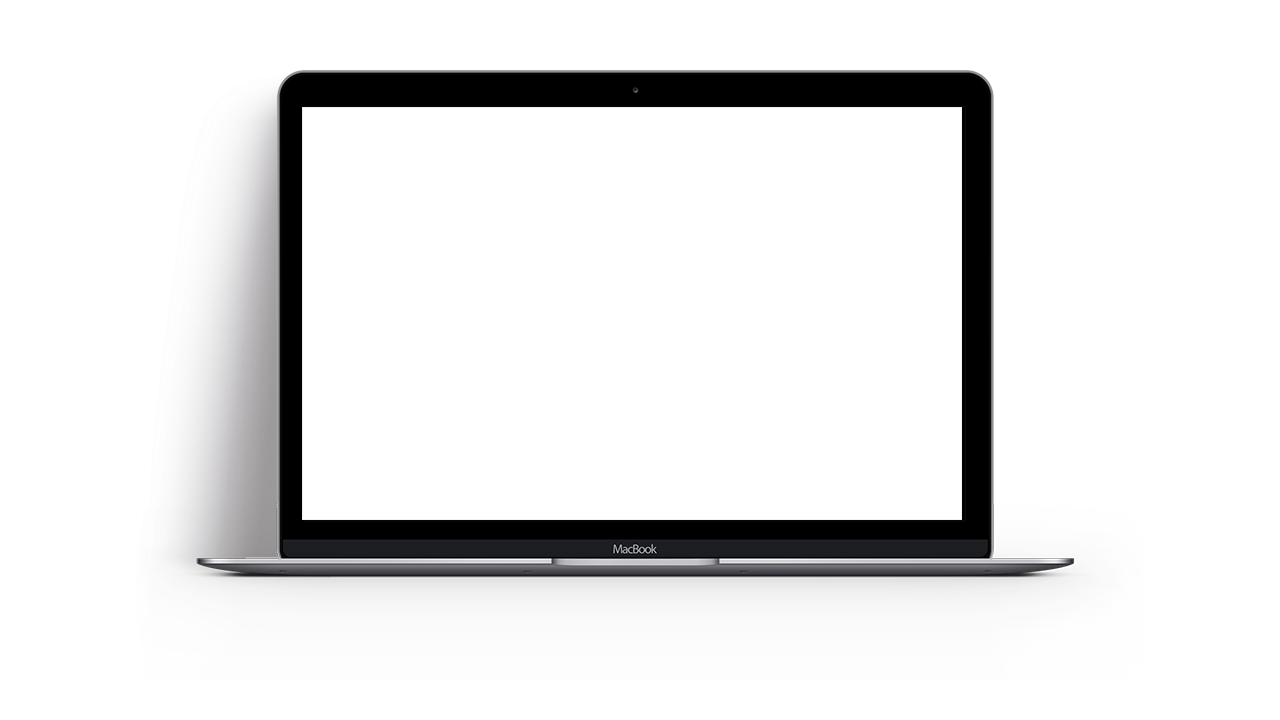 💻 Marketplace

Turn on Online Giving 
Press Configure options
Fill in all the requested details
Press Save
The button will now appear on your homepage
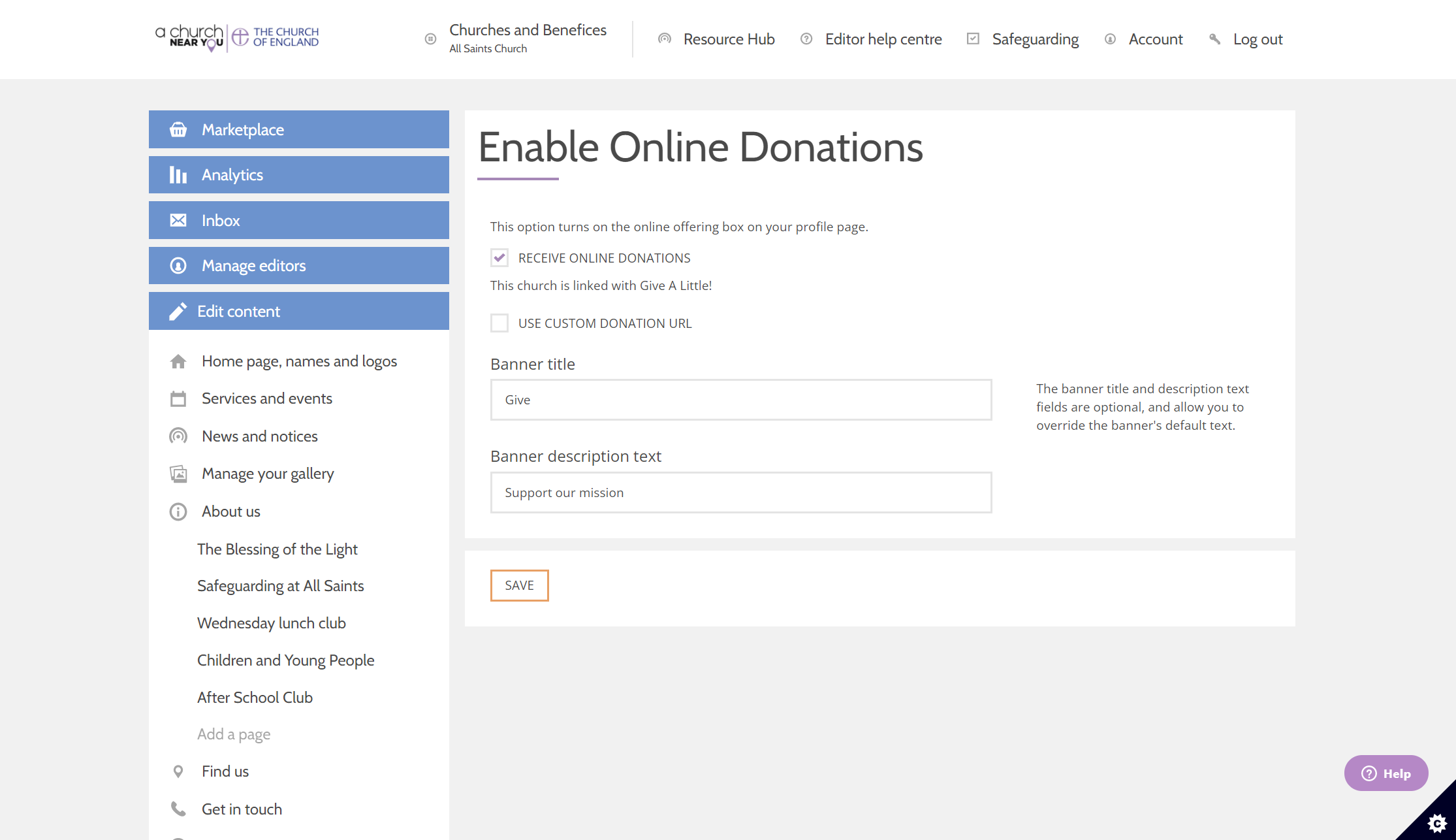 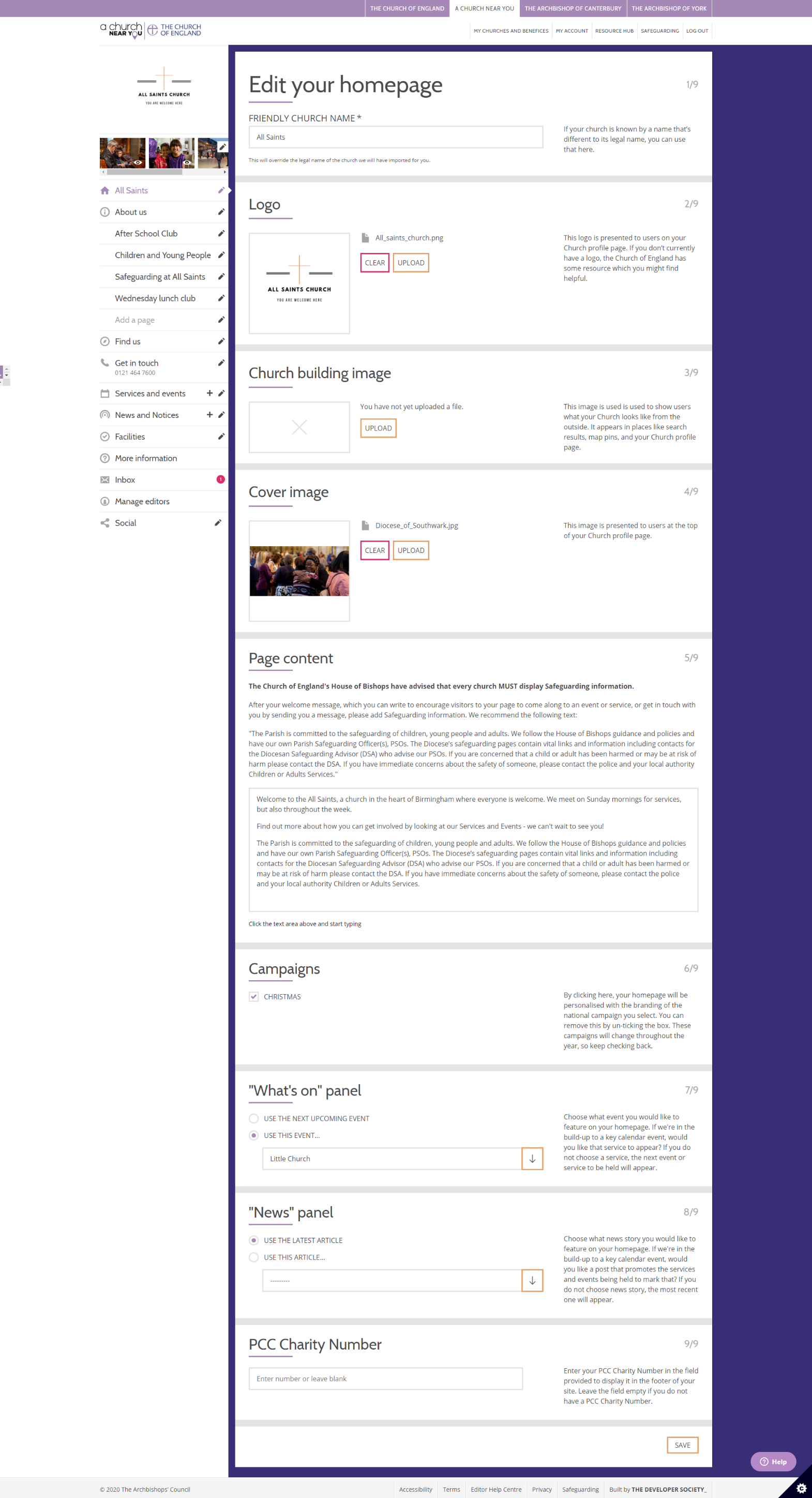 Add a donate button
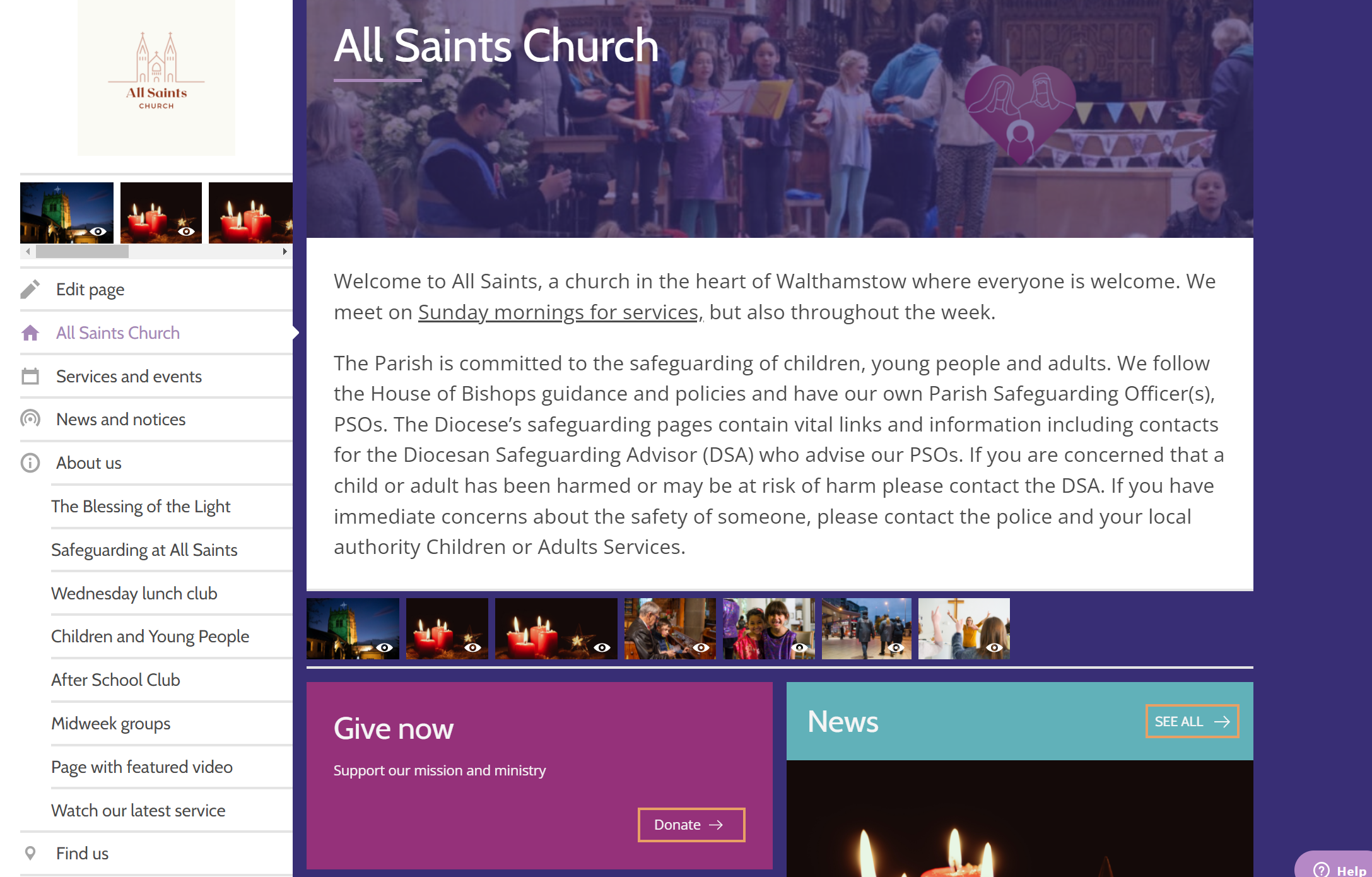 If you do not use Give A Little, your button will be similar to this:
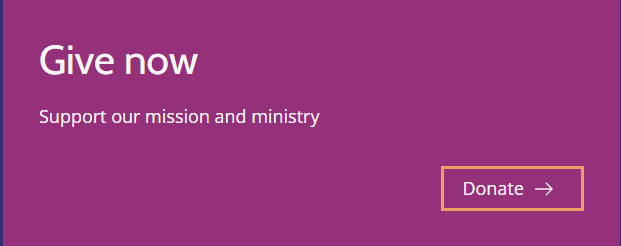 Add a donate button
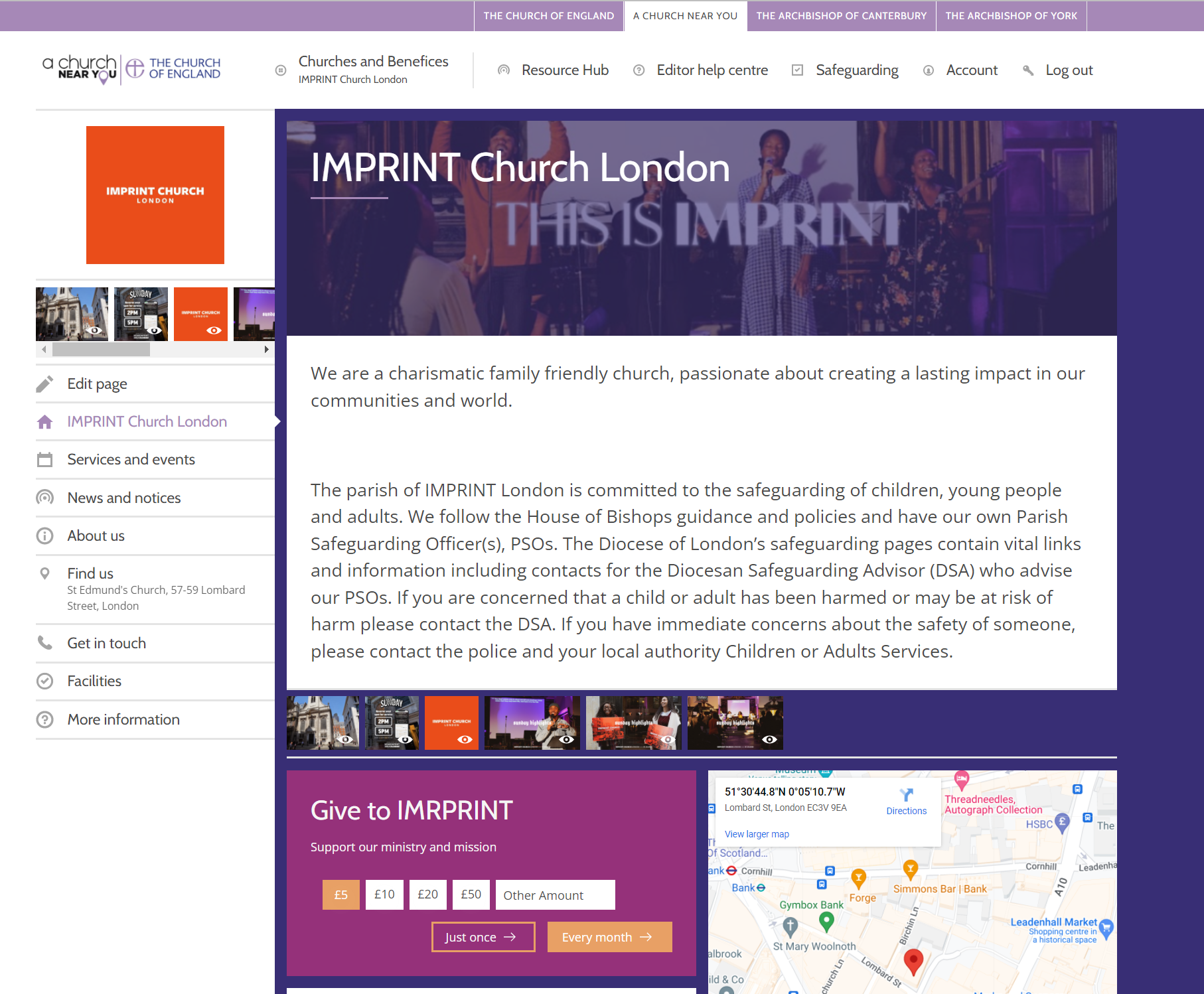 If you use Give A Little, your button has more options:
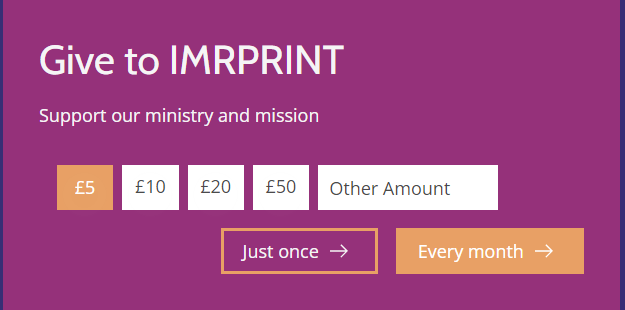 Add a page
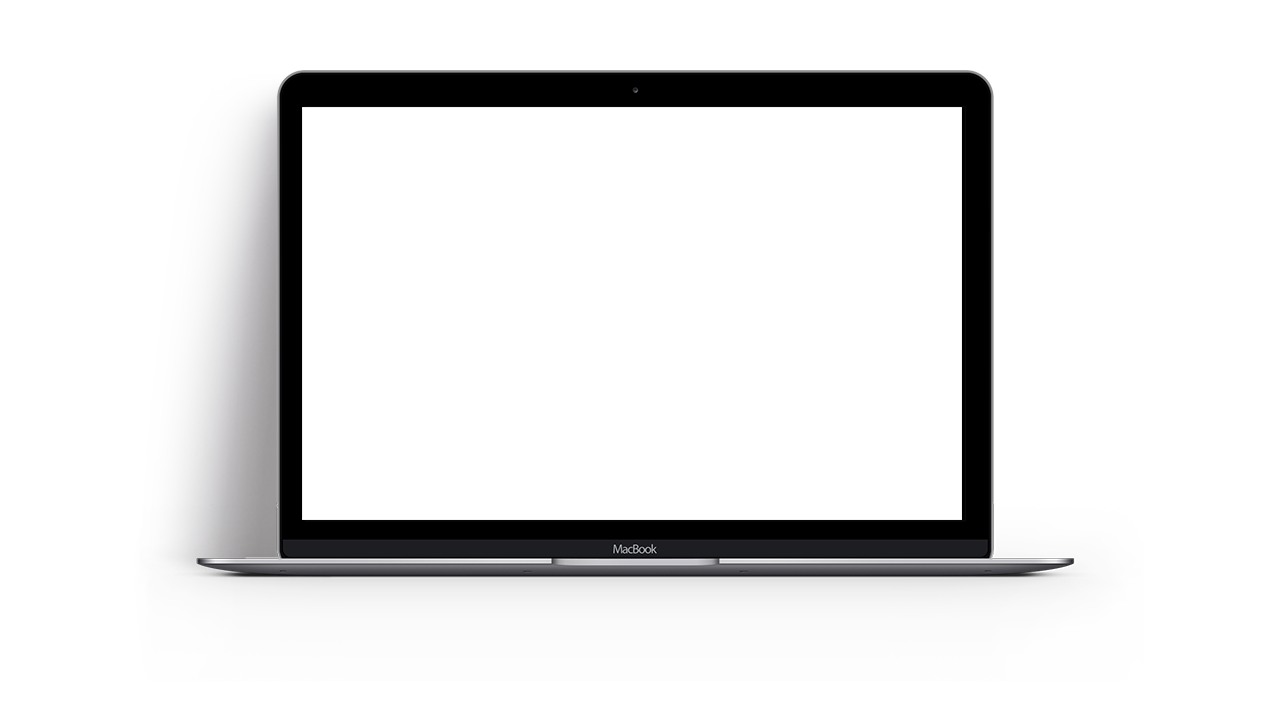 Click on Add a page 
Add title, content, cover image and video URL
Format the text by highlighting the text with the cursor and selecting an option.
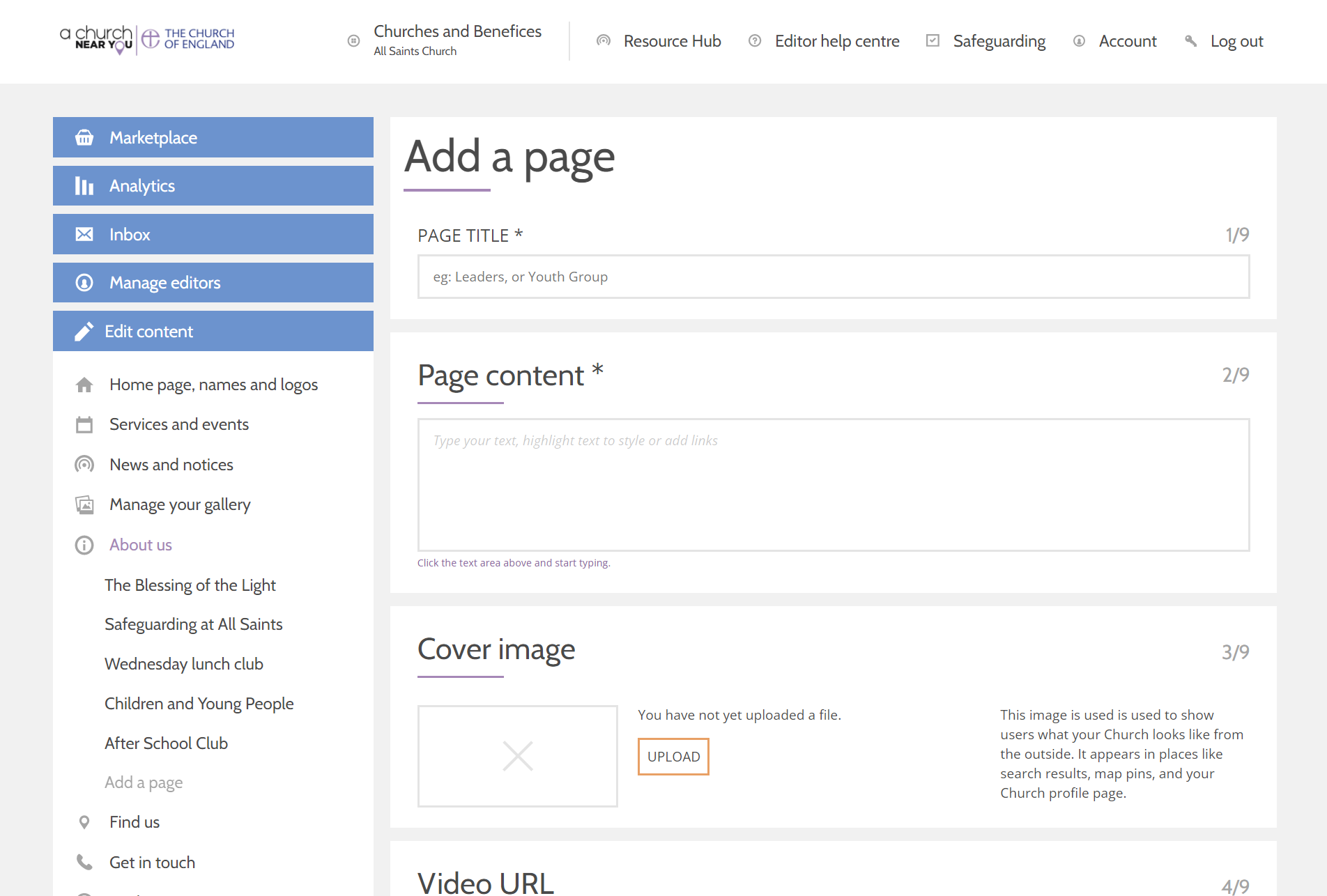 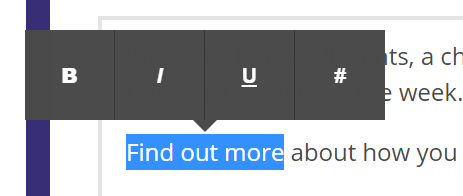 Check site analytics
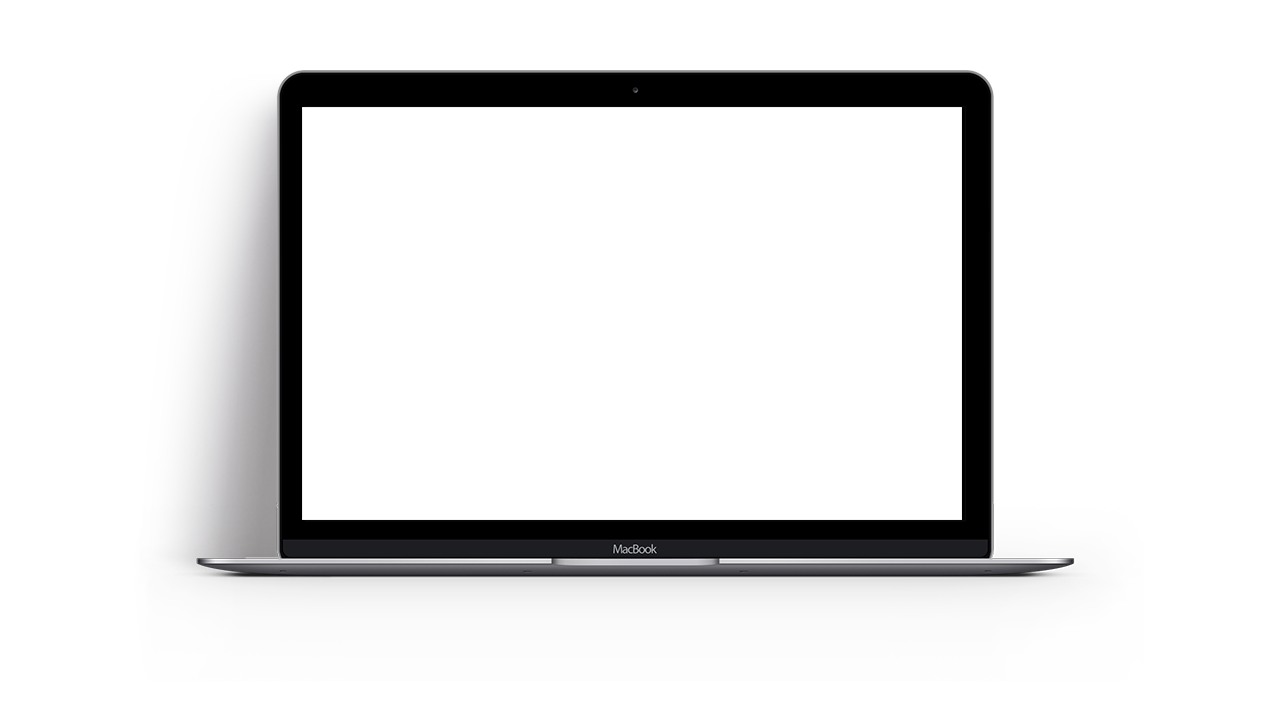 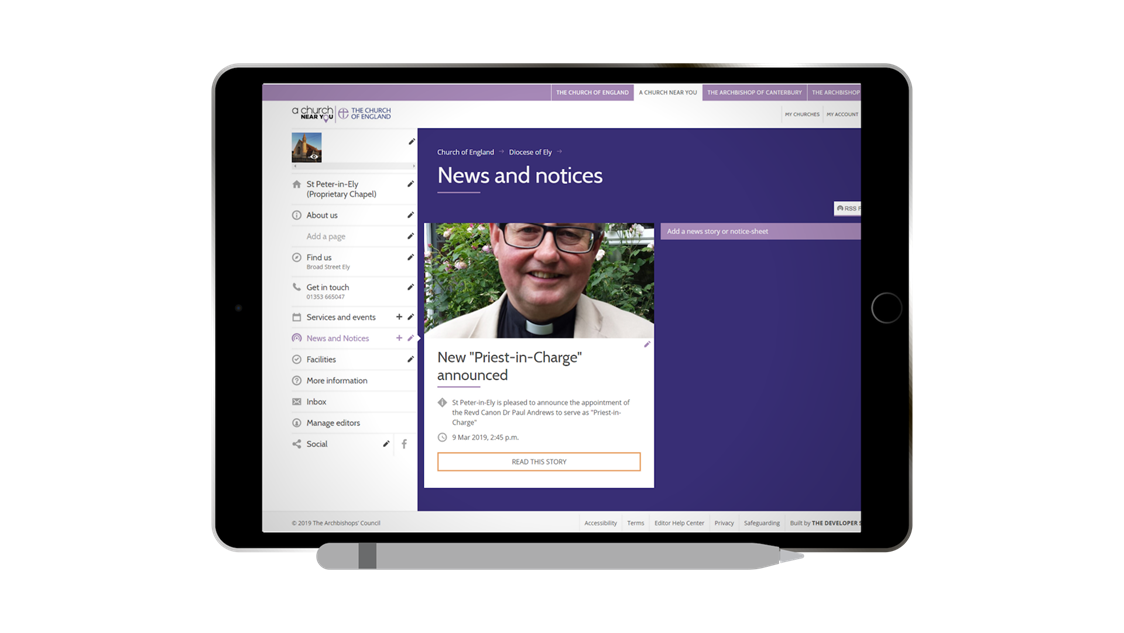 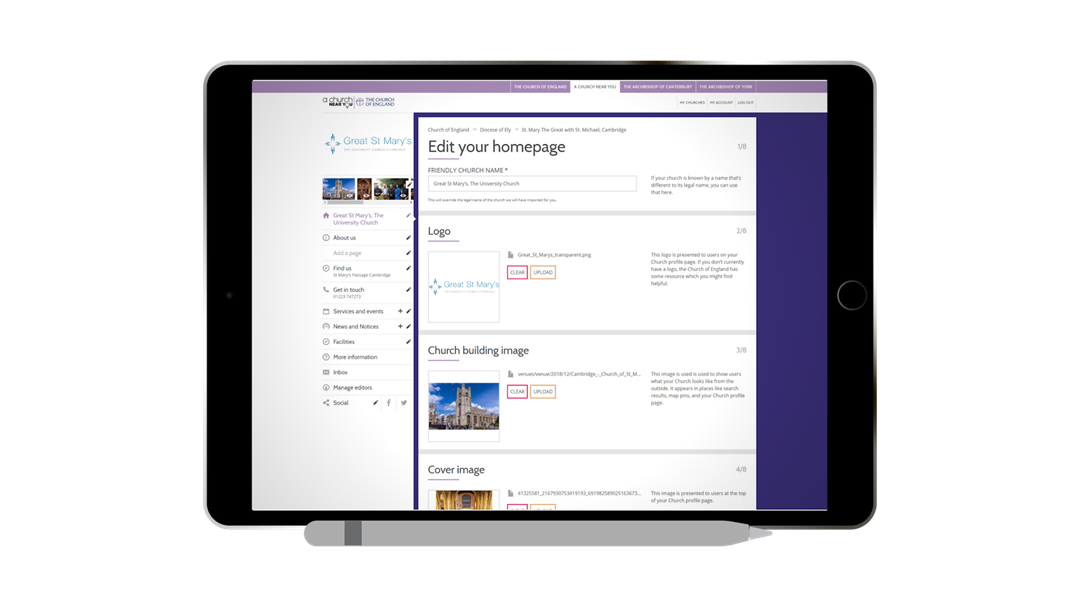 Click on AnalyticsView page views, online donations and add a google analytics tracking code, if you wish
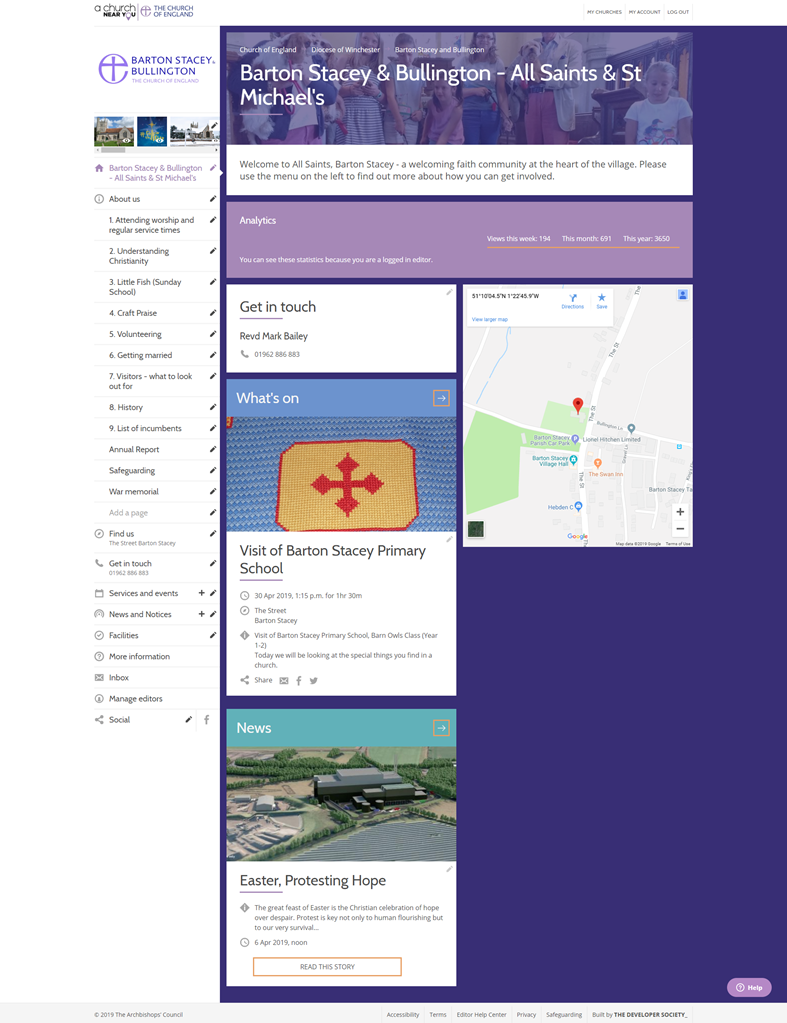 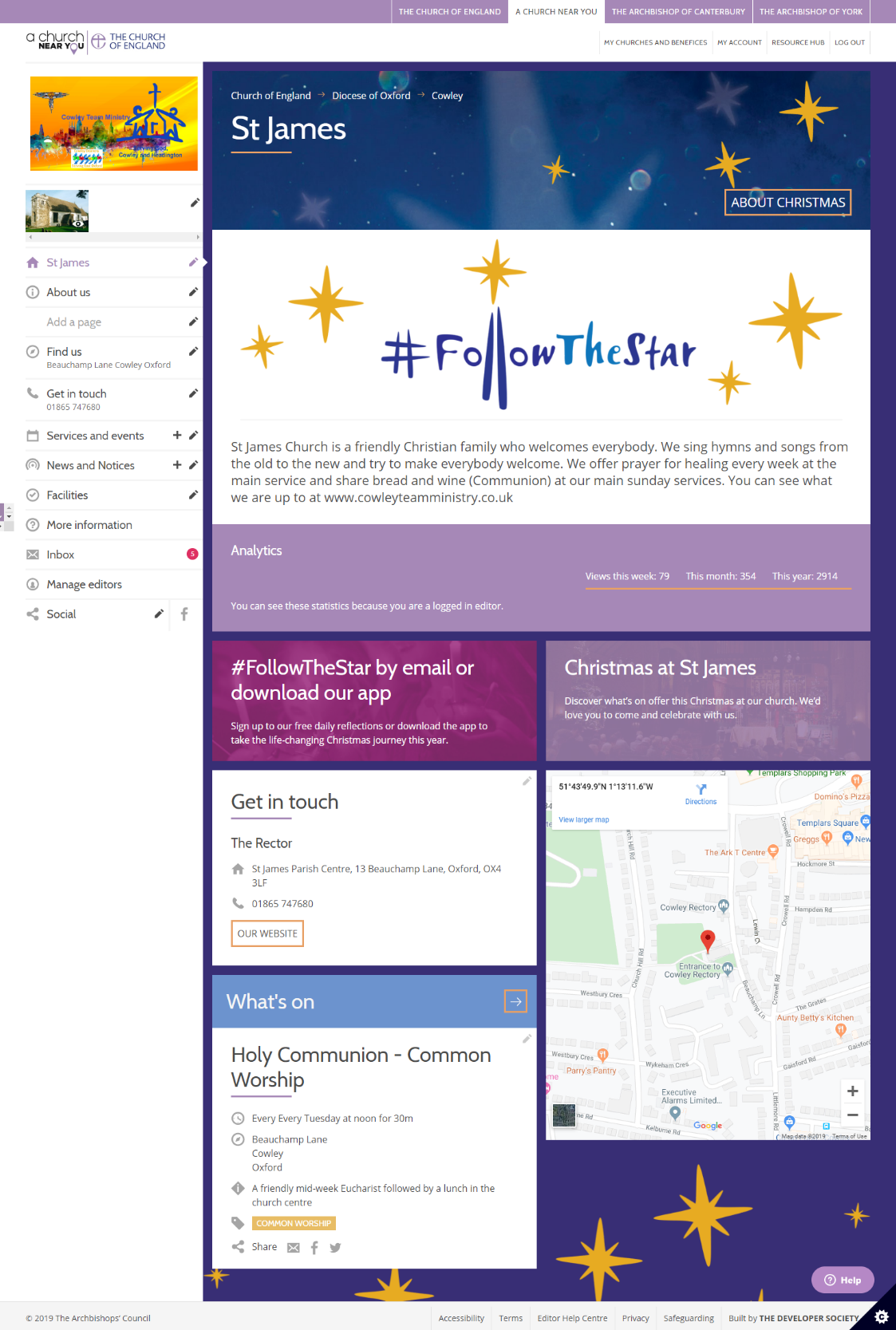 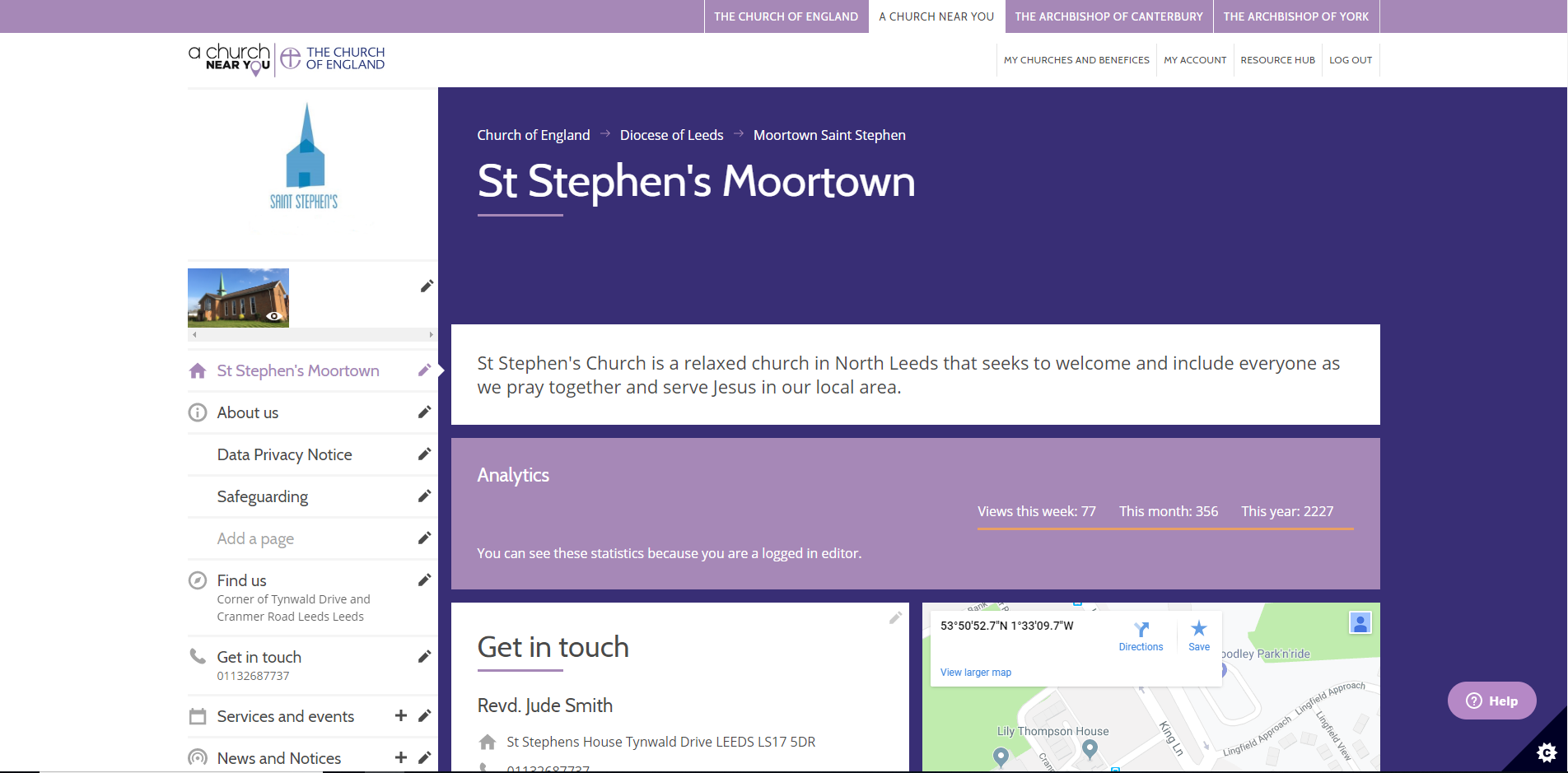 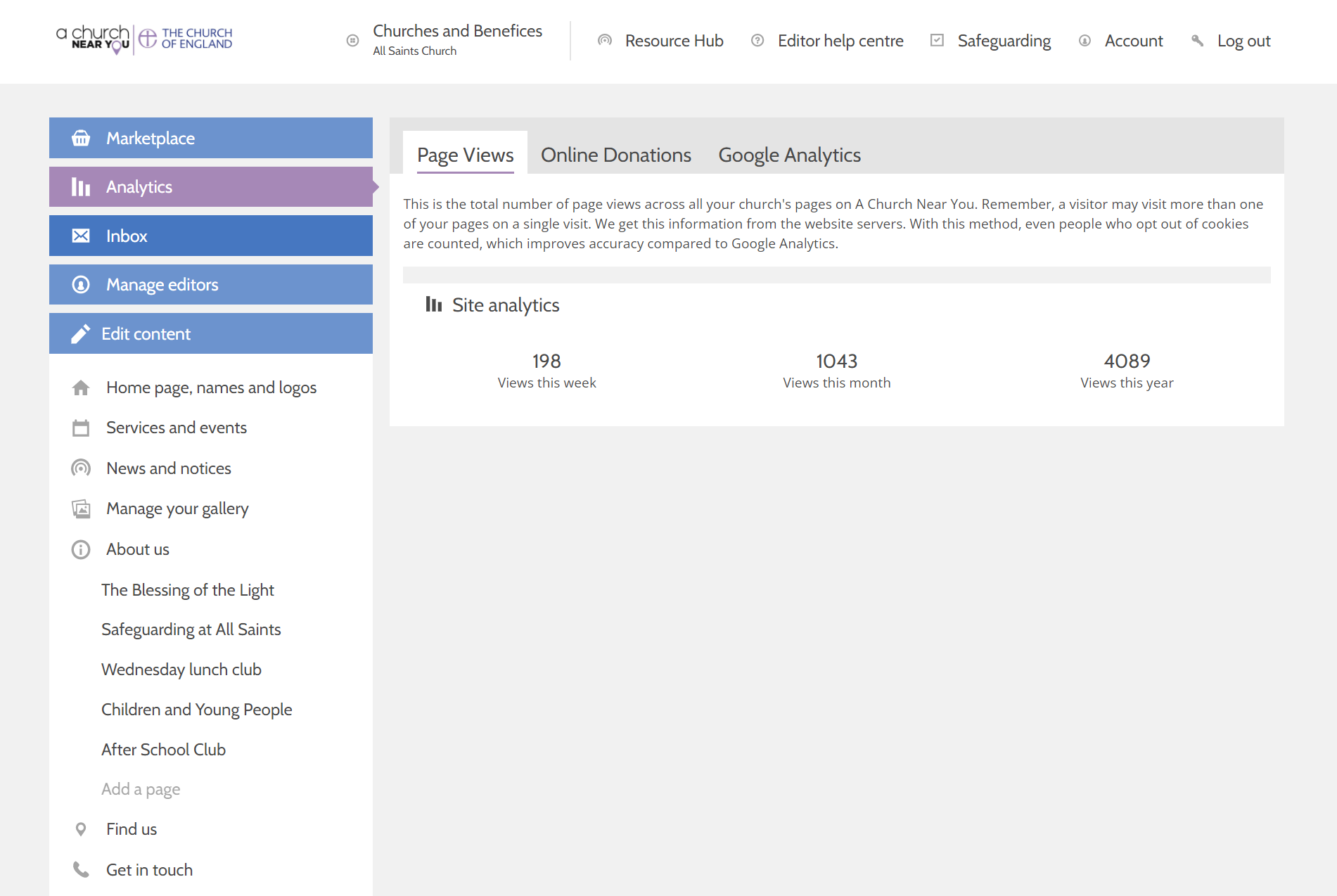 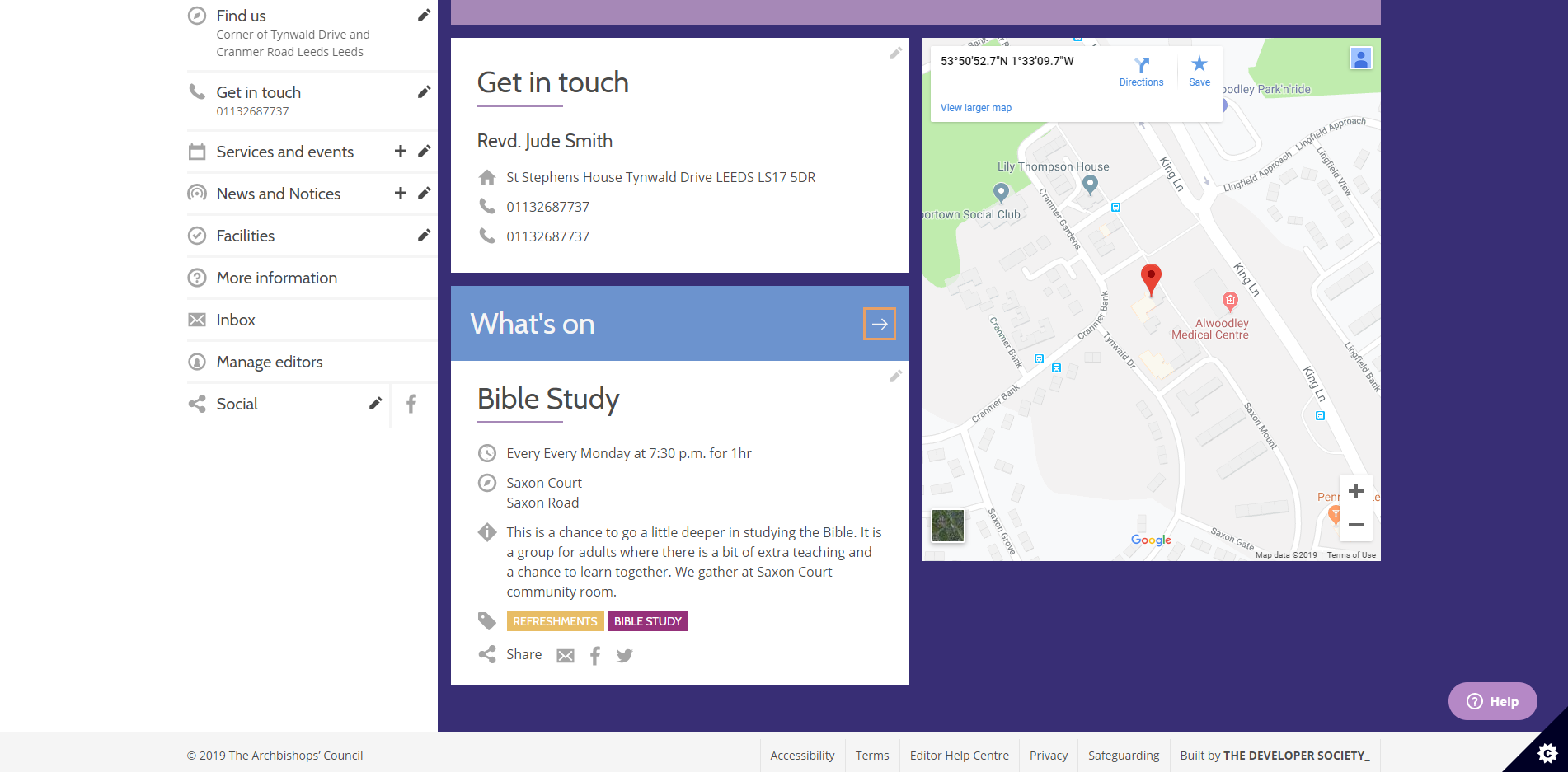 [Speaker Notes: They are better than google analytics because we don't ned people to accept cookies to say this page has had this many views
 
Most people it is more than enough
Others want to get behind the data
Separate site, need to set up a site with Google, need to set up a tracking code in this box and save it.]
Use your own domain name
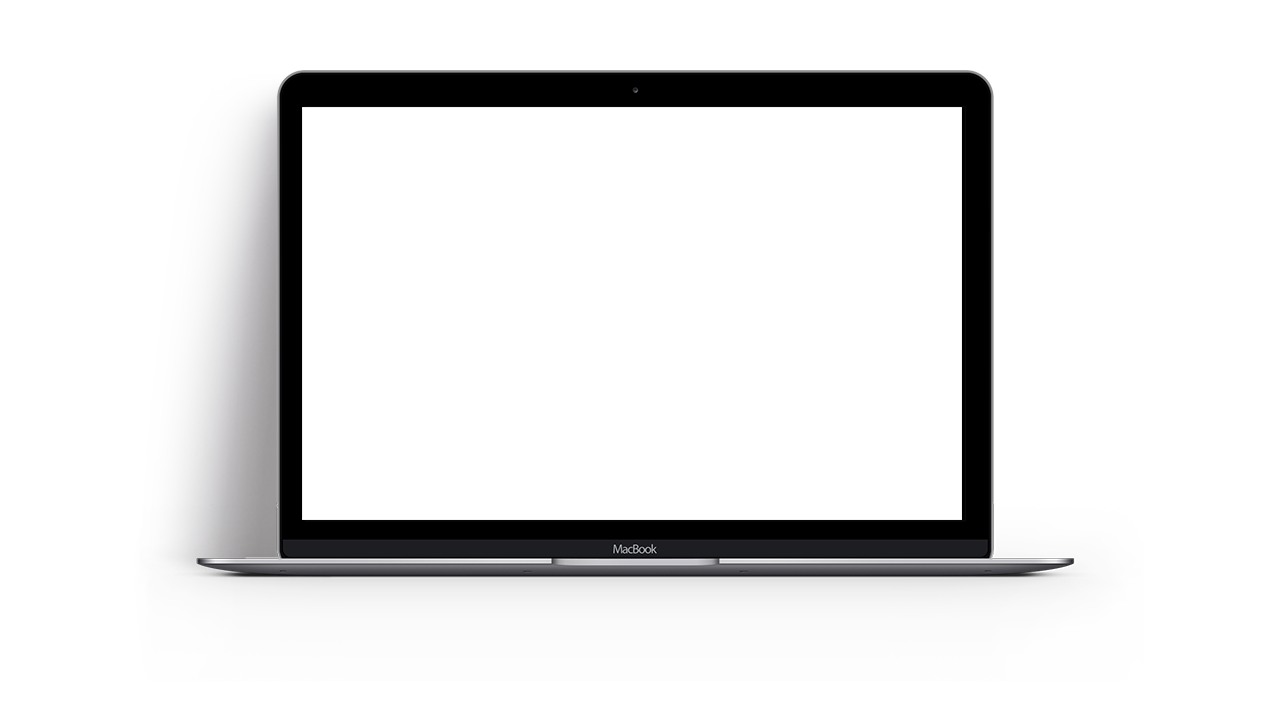 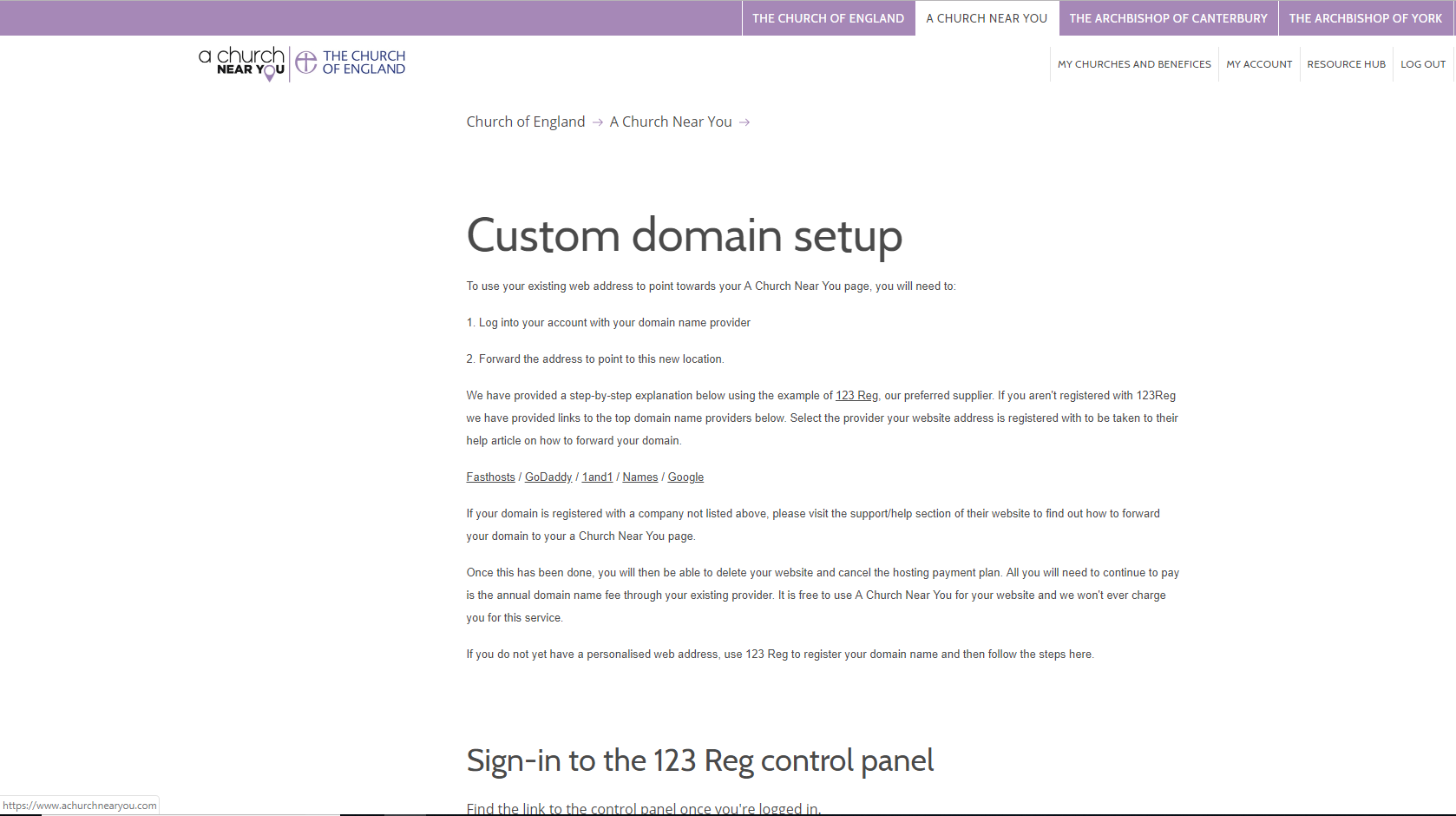 Set up your A Church Near You page as your main website by switching your domain
💻 Custom domain set up
www.achurchnearyou.com/custom-domain
[Speaker Notes: Hope helps use as main website
Loads of free features]
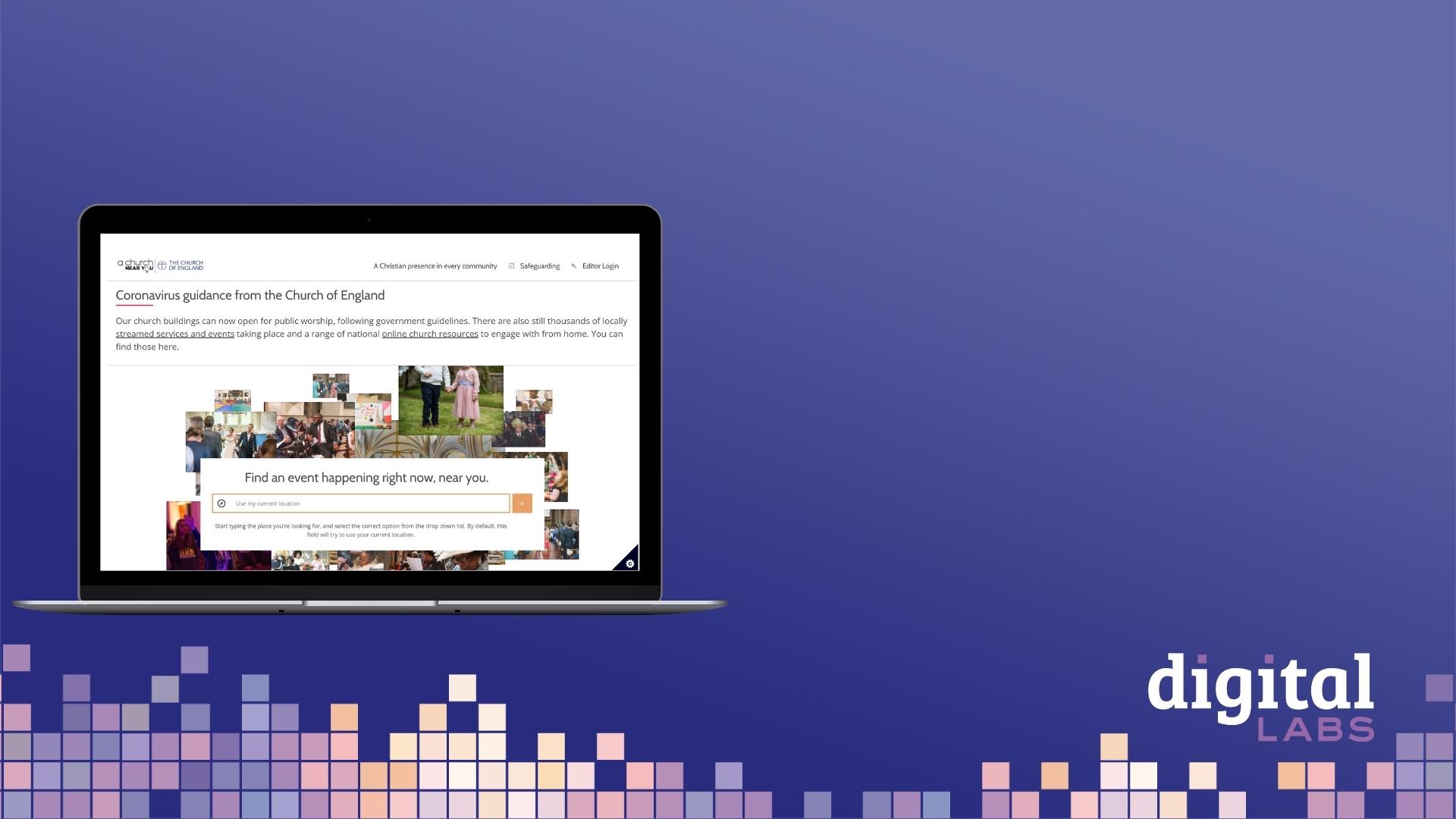 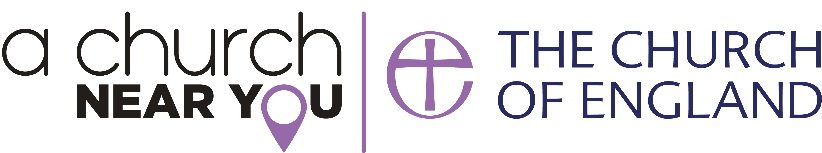 Becoming an editor & Approving an editor
[Speaker Notes: Introduce ourselves and welcome the attendees
Todays objectives
How to ask questions

How to become an editor and how to approve – 2 things about access – Add a new slide- make it clear with the slides. 

Act as a parish website
Able to point domain name towards ACNY page
OR direct visitors to the main church website
Allow churches to host outward-facing information like events 
Comes top in a google search
Responsive to mobile – meaning it will change dimensions and font size so its easy to see on a mobile phone. Websites that are not mobile responsive are now being pushed further down in a google search. 

Quiz Are you an editor and how many churches?]
Becoming an editor: Summary
Step 1: Register

Step 2: Request to edit a church

Step 3: Approval

You get an email at each step.
When you become an approved editor for a church, you AUTOMATICALLY also get access to edit the corresponding benefice site.
[Speaker Notes: 3 steps, register, request to edit and approval

Talk about how register
Then what to do if have a no Administrator
We have checks that we do and we will then be able to give you access

Benefice access – How to gain access- Its via a church and focusing on – add a separate slide 


When you become an approved editor for a church, you AUTOMATICALLY also get access to edit the corresponding benefice site. 

BUT you will not be given access to all the churches in the benefice at the same time. You need to request access to each church individually.]
Step 1 Register
Go direct to the registration form: achurchnearyou.com/accounts/signup/

Or to navigate to the registration form:
Click 'Editor login' on the top menu
Under the login form, click where it says 'click here to register'
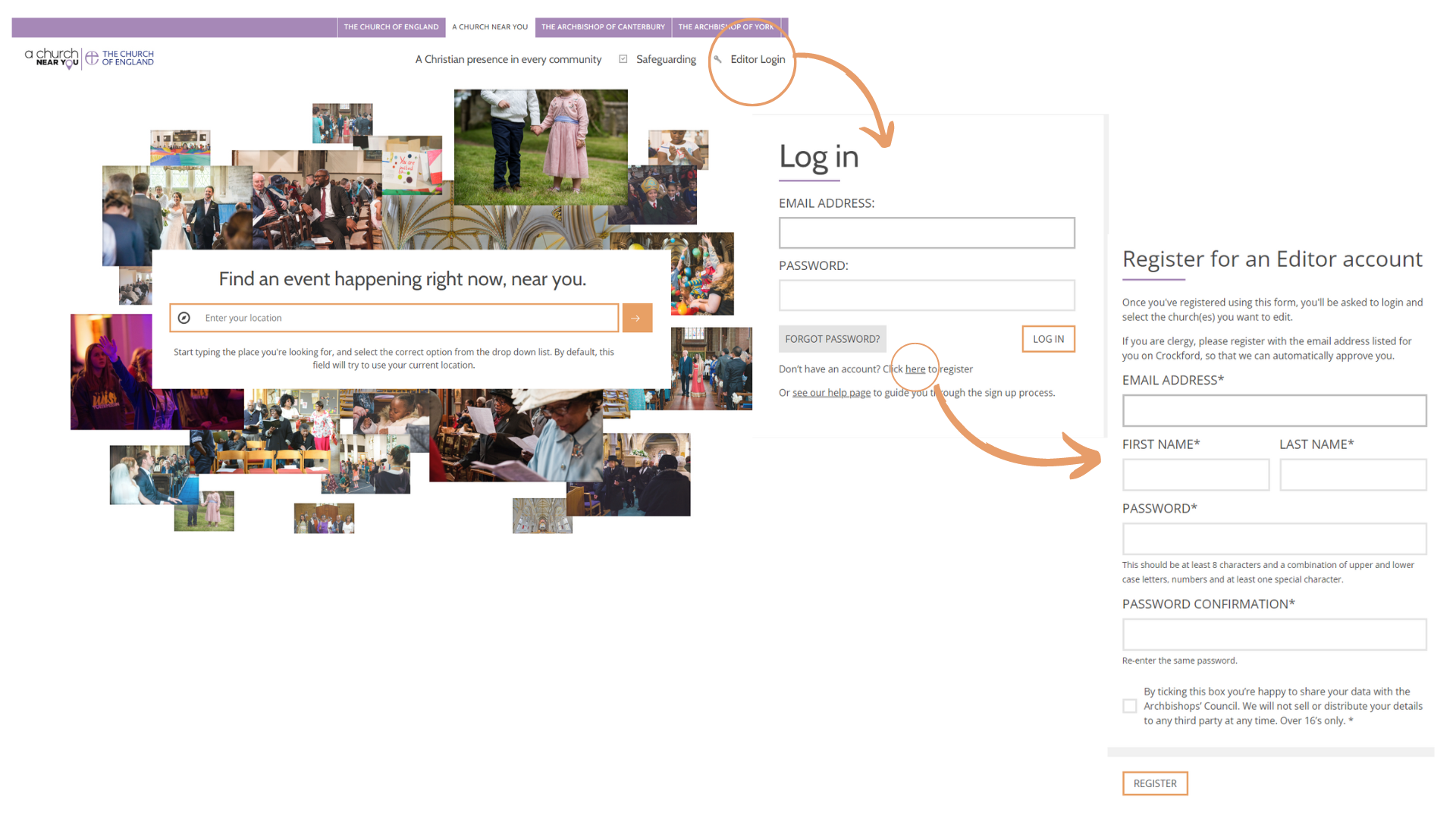 [Speaker Notes: Reminder about the editor help centre

Edit the screengrab]
Step 2 Request to edit your church(es)
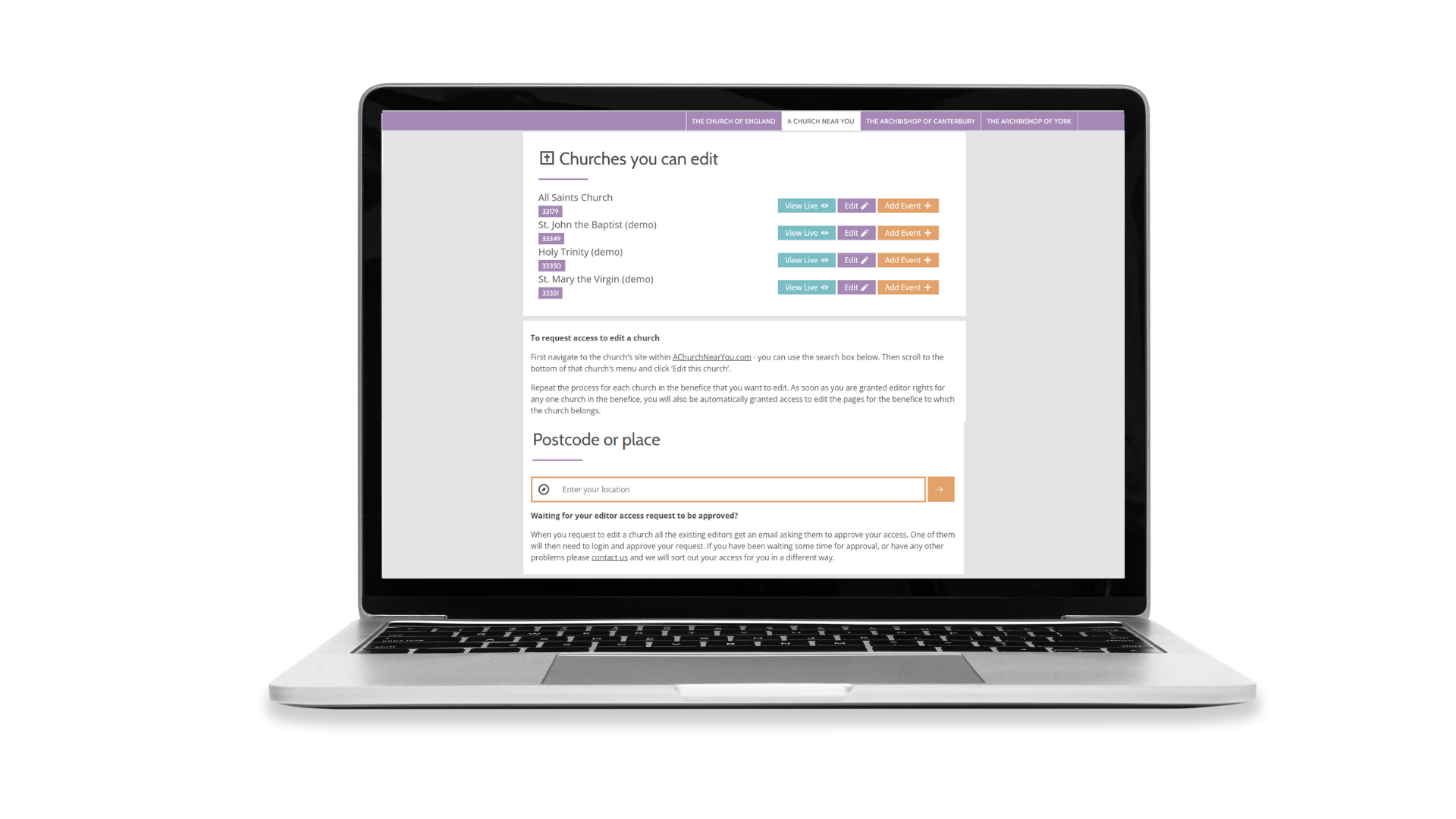 After you login for the first time, you will be taken to the 'My churches and benefices' page automatically. If not, use this link:
achurchnearyou.com/my-churches/

Search for a church location
[Speaker Notes: Reminder about the editor help centre

Get this screen grab(s) up to date 

xxx]
Step 2 Request to edit your church(es)
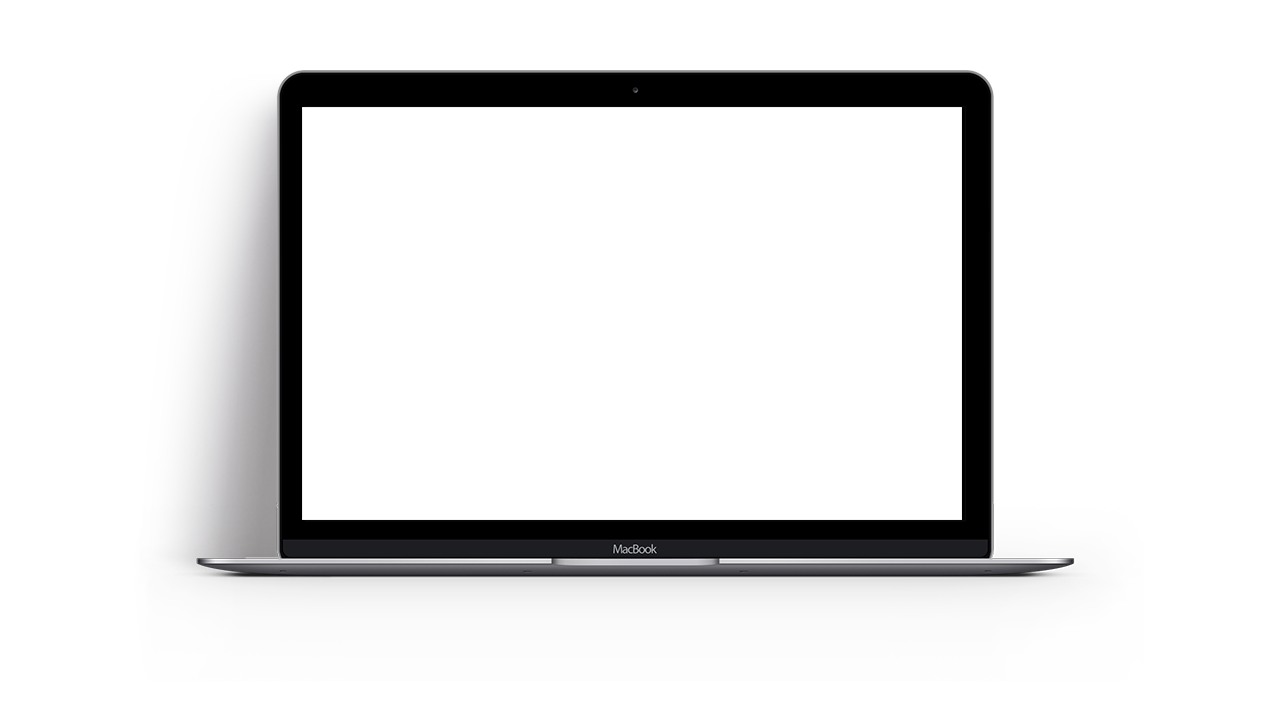 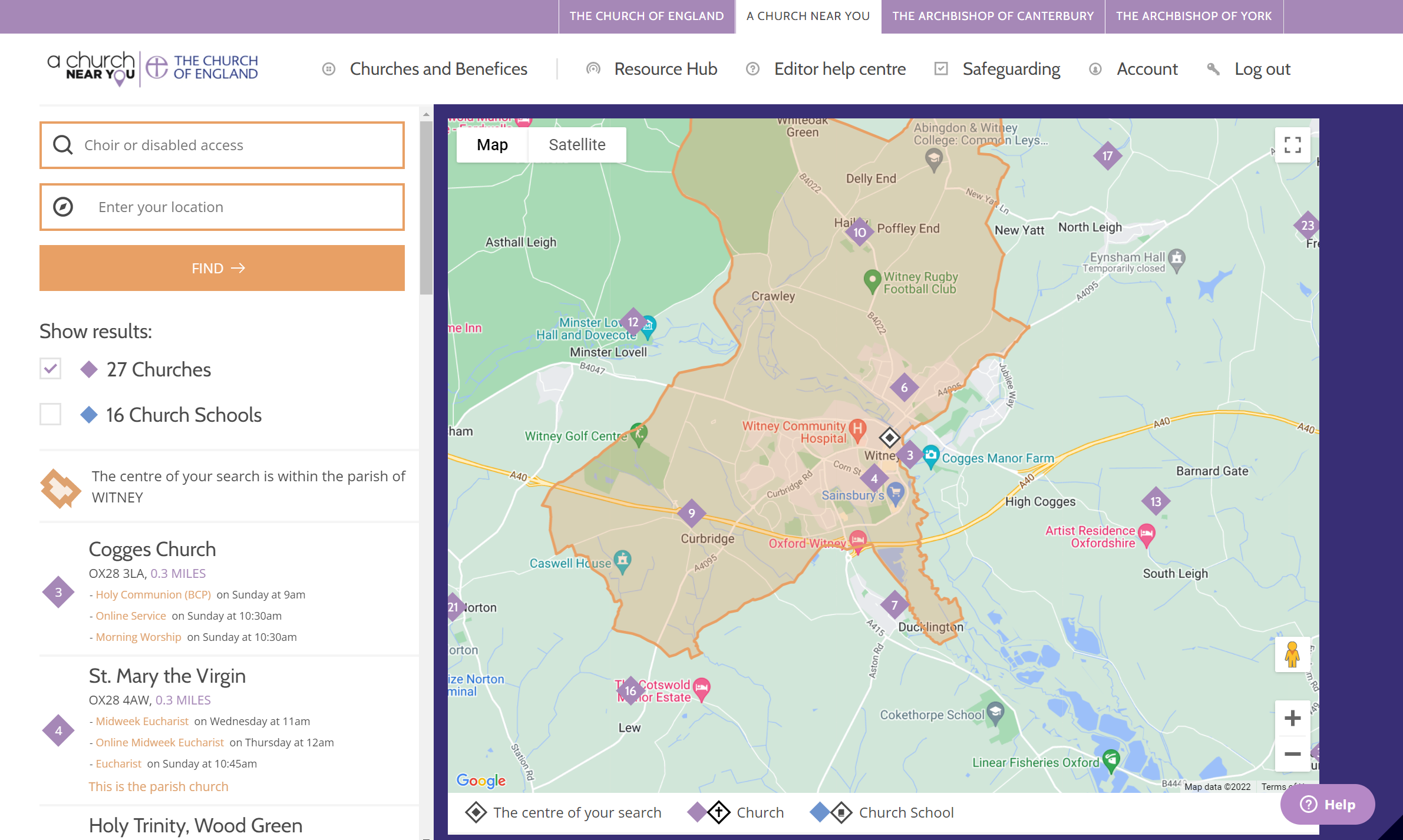 Select the church you want
[Speaker Notes: Reminder about the editor help centre]
Step 2 Request to edit your church(es)
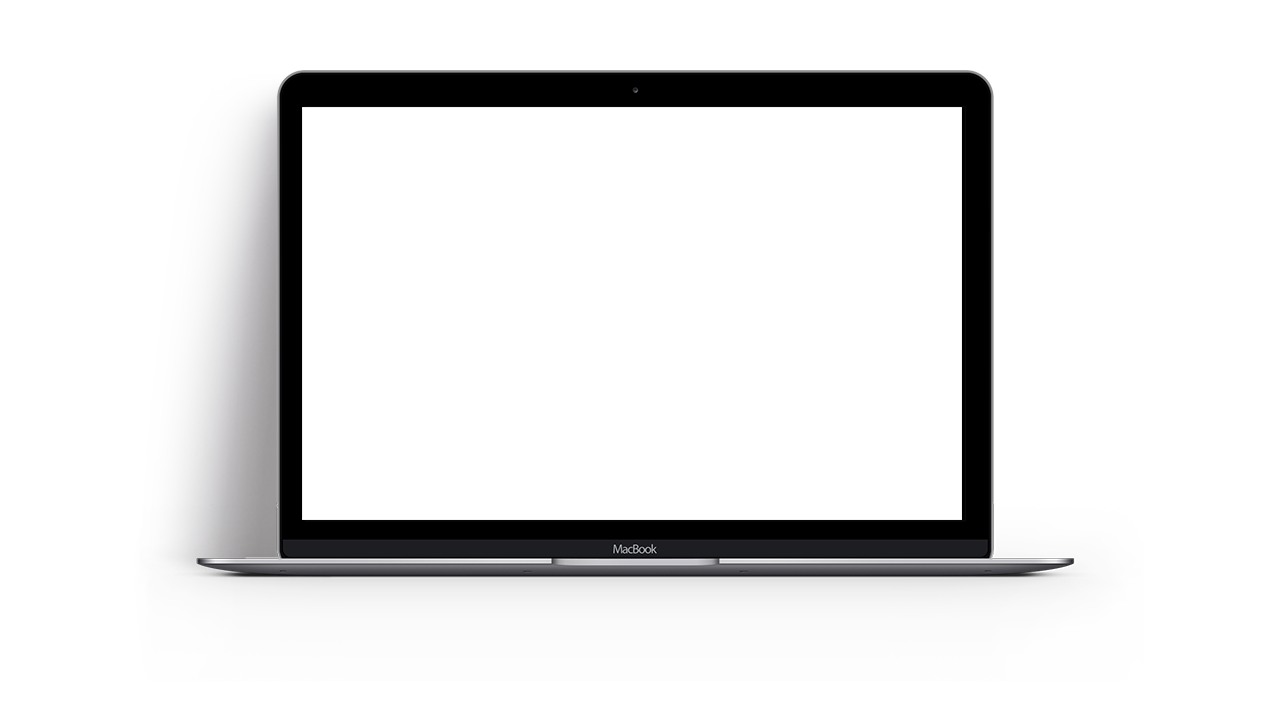 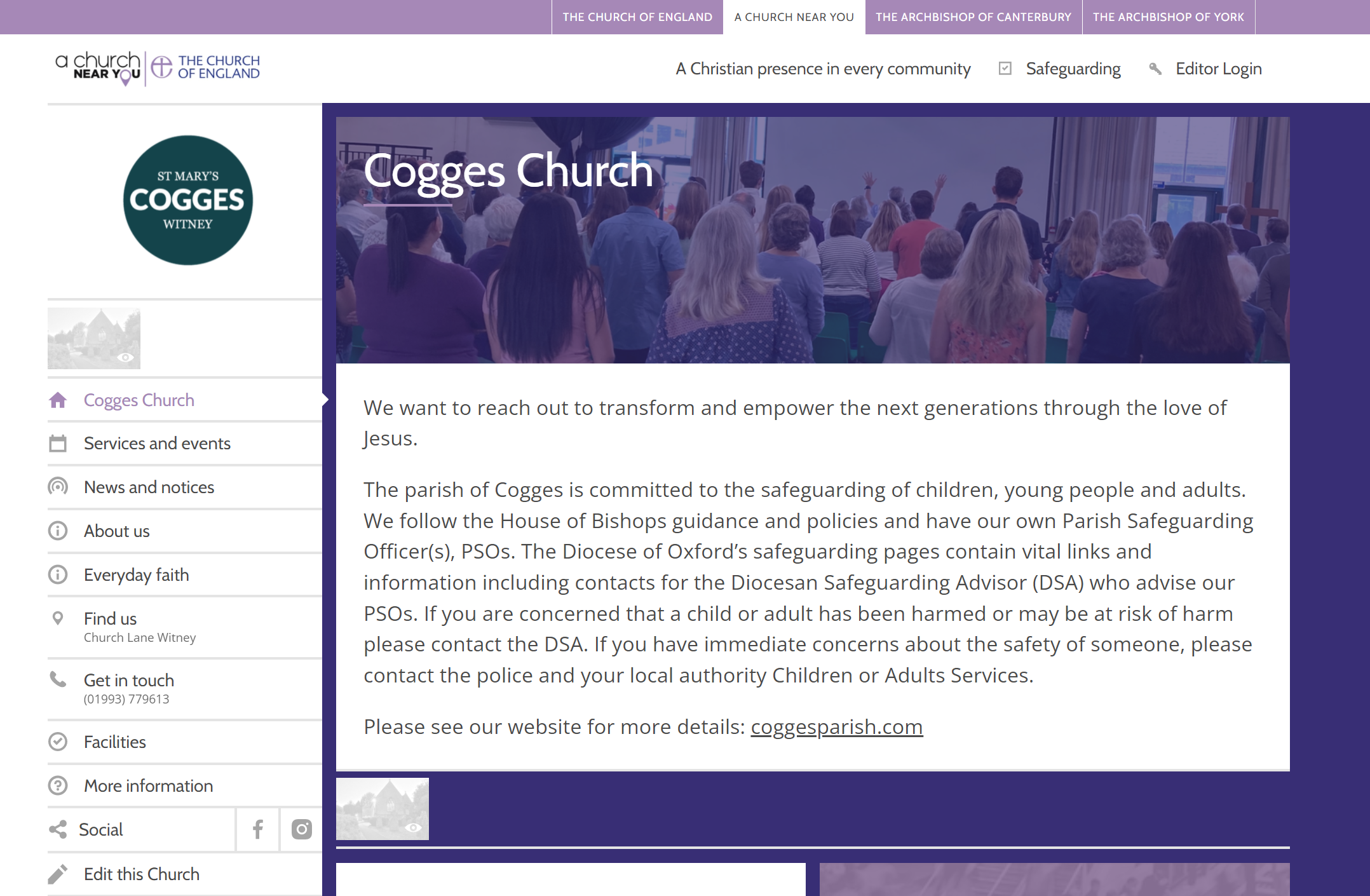 Choose 'Edit this church' - it's at the very bottom of the church's menu
[Speaker Notes: Reminder about the editor help centre
FIX THE BUTTON]
Becoming an editor
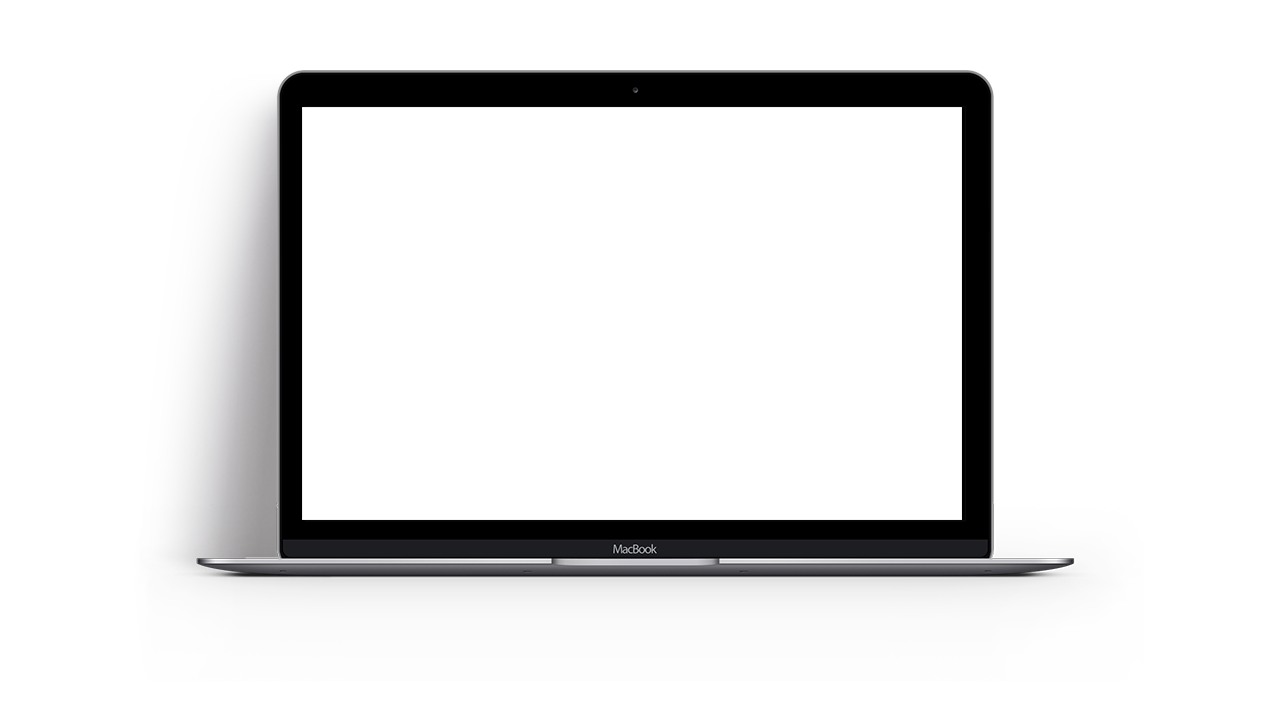 Fill out the form that appears and select 'Request access'

Repeat all of step 2 for each church you need access to.
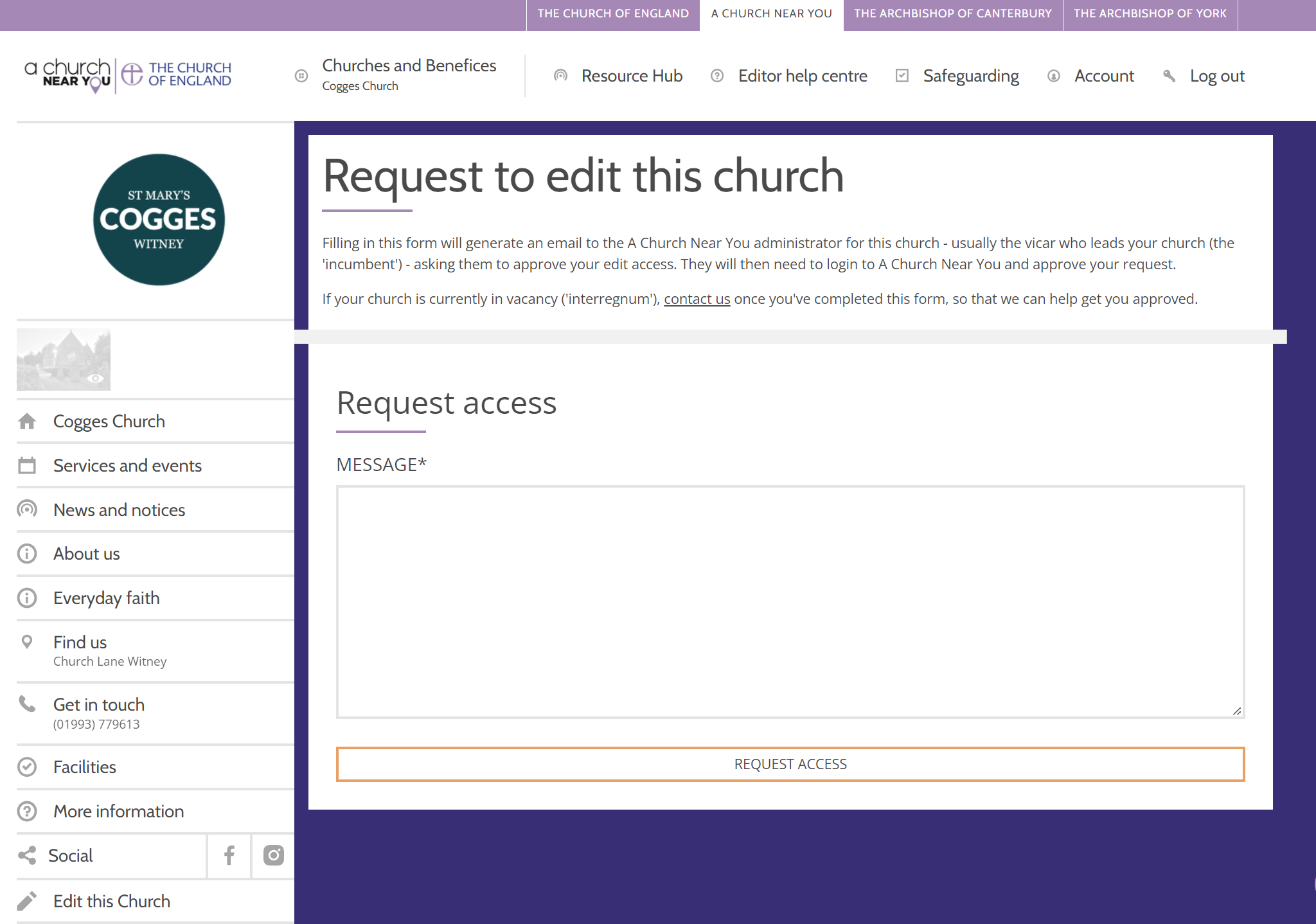 Step 3: Approval
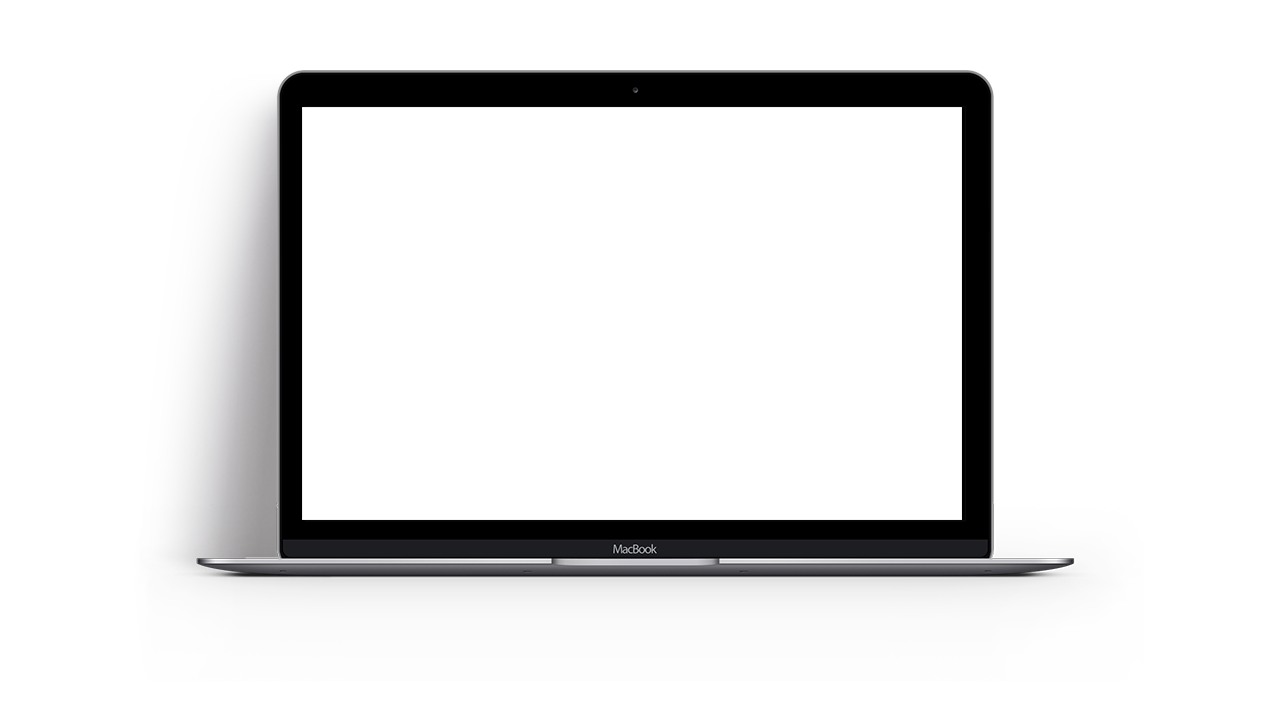 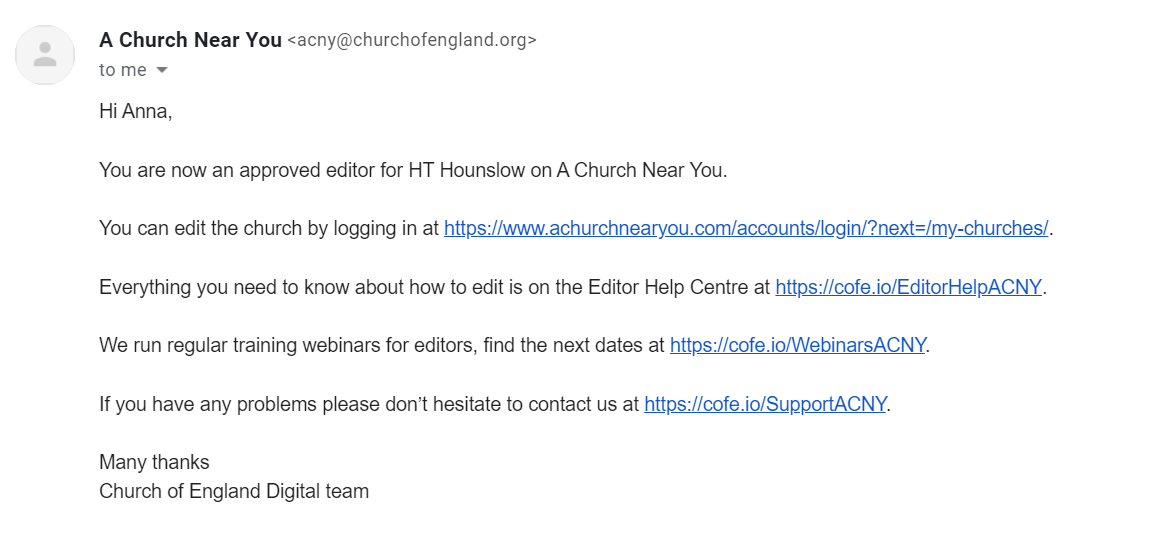 Step 3: Approval

Existing editors get an email that asks them to approve you. If you have a problem we are here to help you gain access via the helpdesk.
Approving an editor: Summary
Step 1: Pending requests 

Step 2: How to approve
You will get an email with a link or you can navigate it yourself via AChurchNearYou.com
[Speaker Notes: 3 steps, register, request to edit and approval

Talk about how register
Then what to do if have a no Administrator
We have checks that we do and we will then be able to give you access

Benefice access – How to gain access- Its via a church and focusing on – add a separate slide 


When you become an approved editor for a church, you AUTOMATICALLY also get access to edit the corresponding benefice site. 

BUT you will not be given access to all the churches in the benefice at the same time. You need to request access to each church individually.]
Approving requests
achurchnearyou.com/church/XXX/manage-editors/
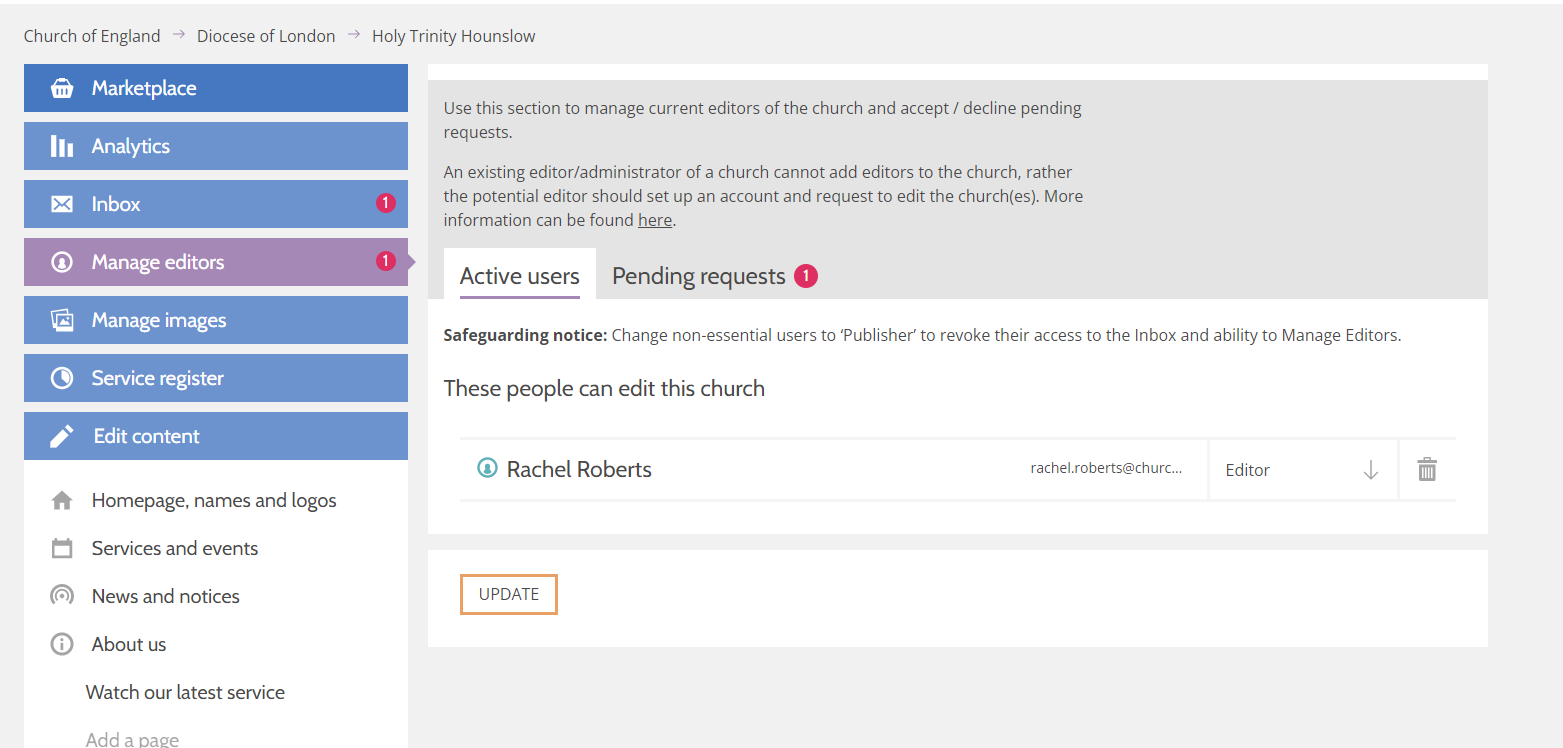 [Speaker Notes: Reminder about the editor help centre]
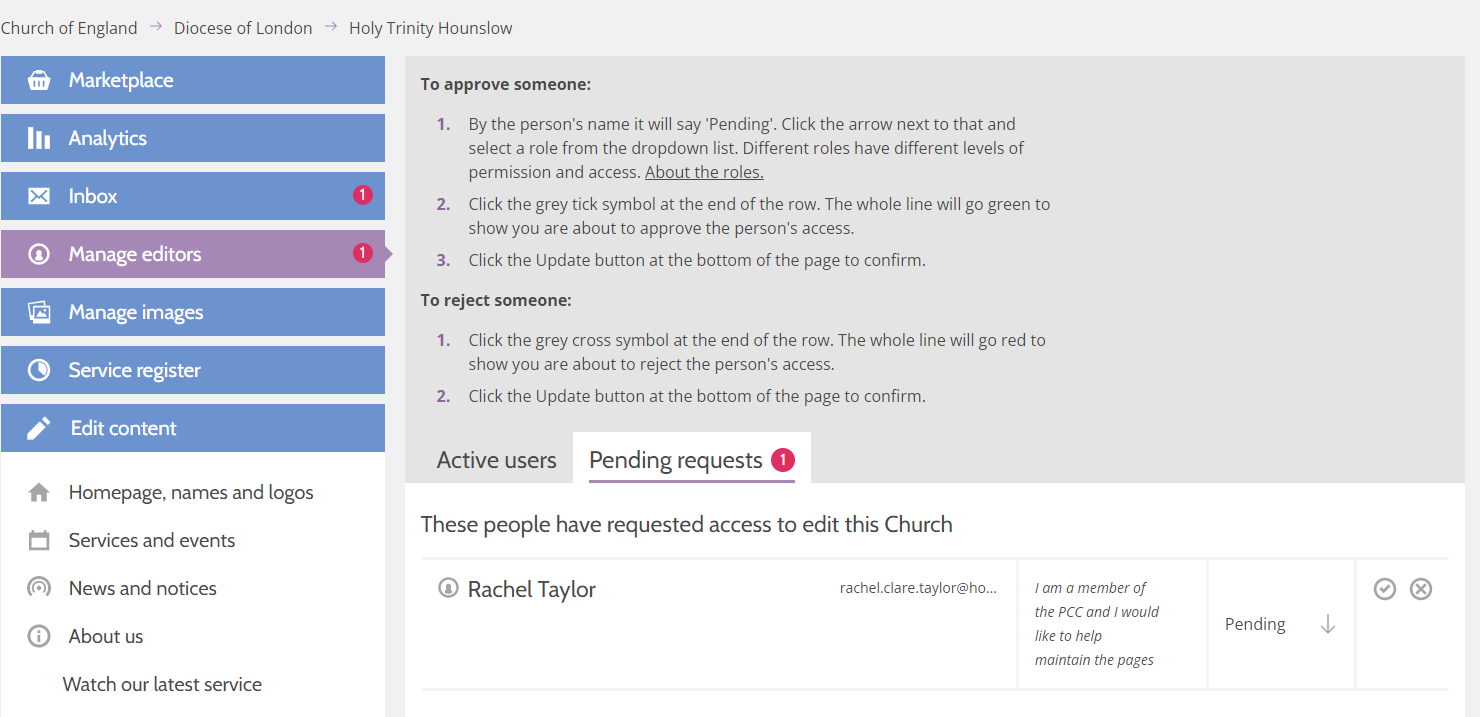 [Speaker Notes: Reminder about the editor help centre]
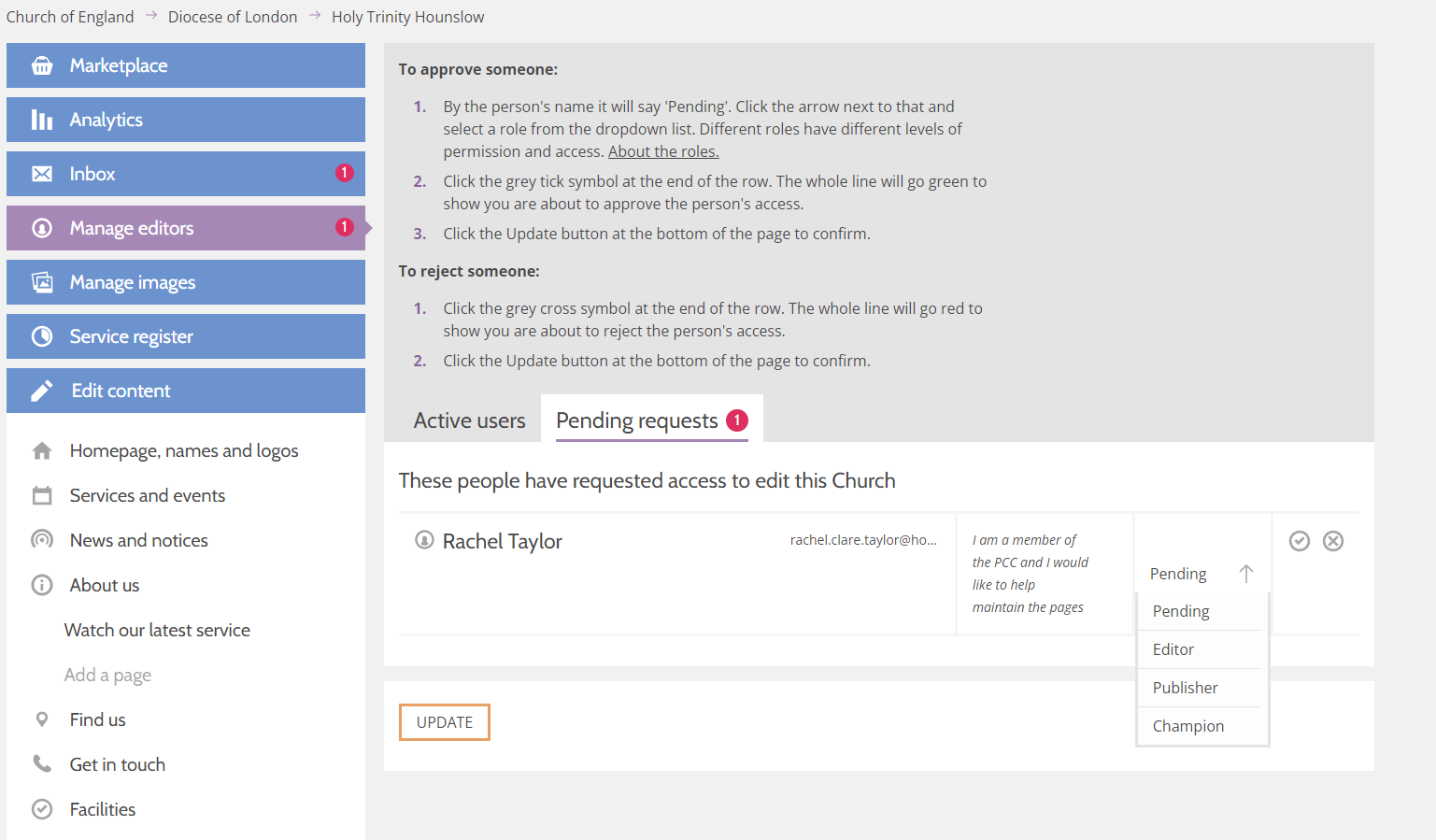 [Speaker Notes: Reminder about the editor help centre]
Approving requests
achurchnearyou.com/church/XXX/manage-editors/
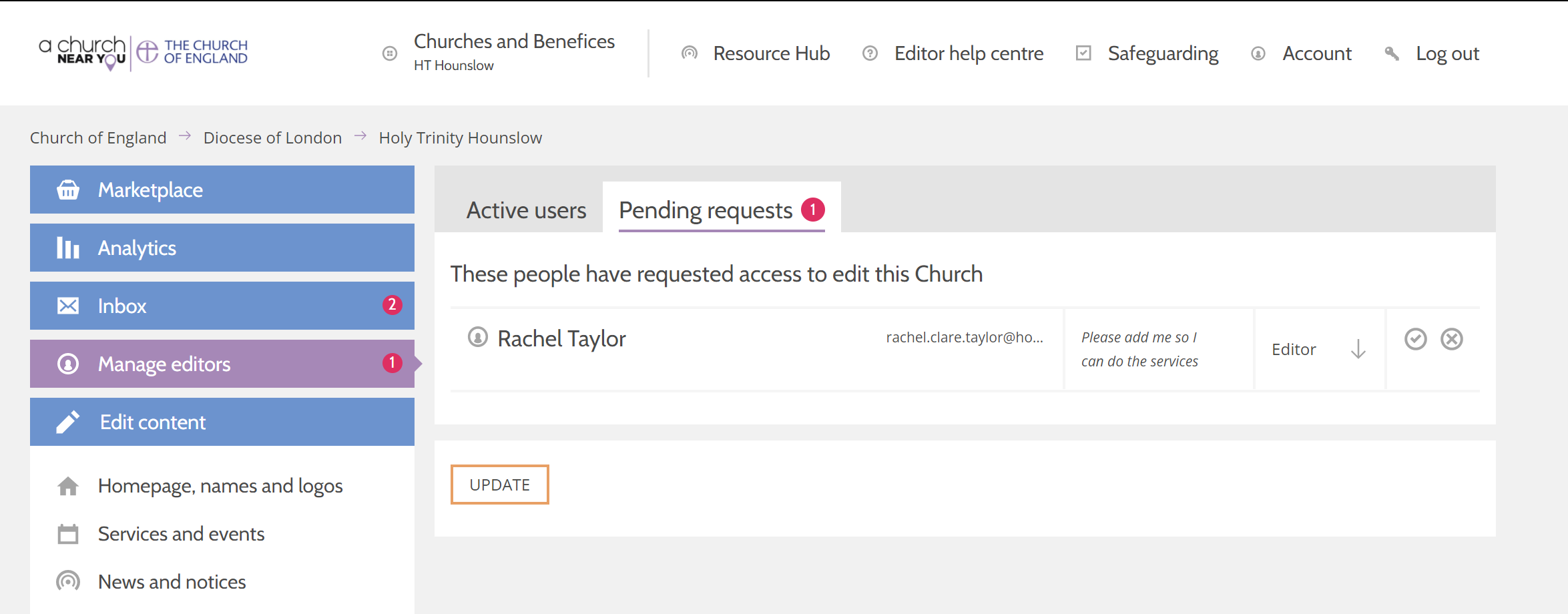 [Speaker Notes: Reminder about the editor help centre]
Approving requests
achurchnearyou.com/church/XXX/manage-editors/
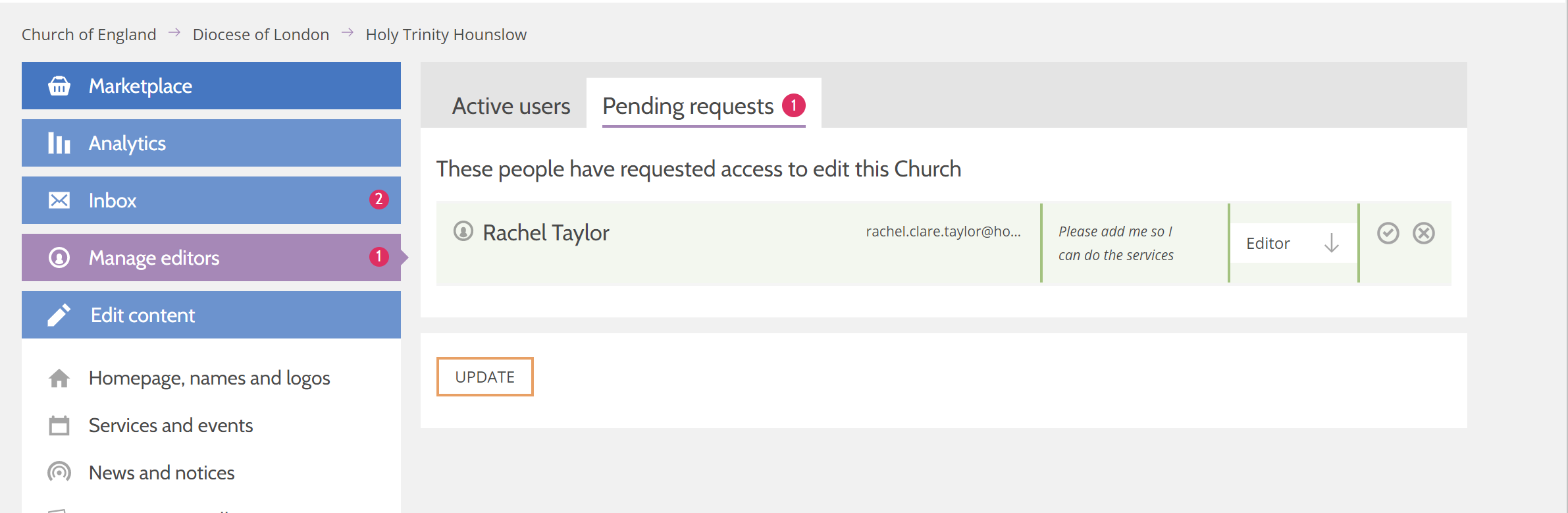 [Speaker Notes: Reminder about the editor help centre]
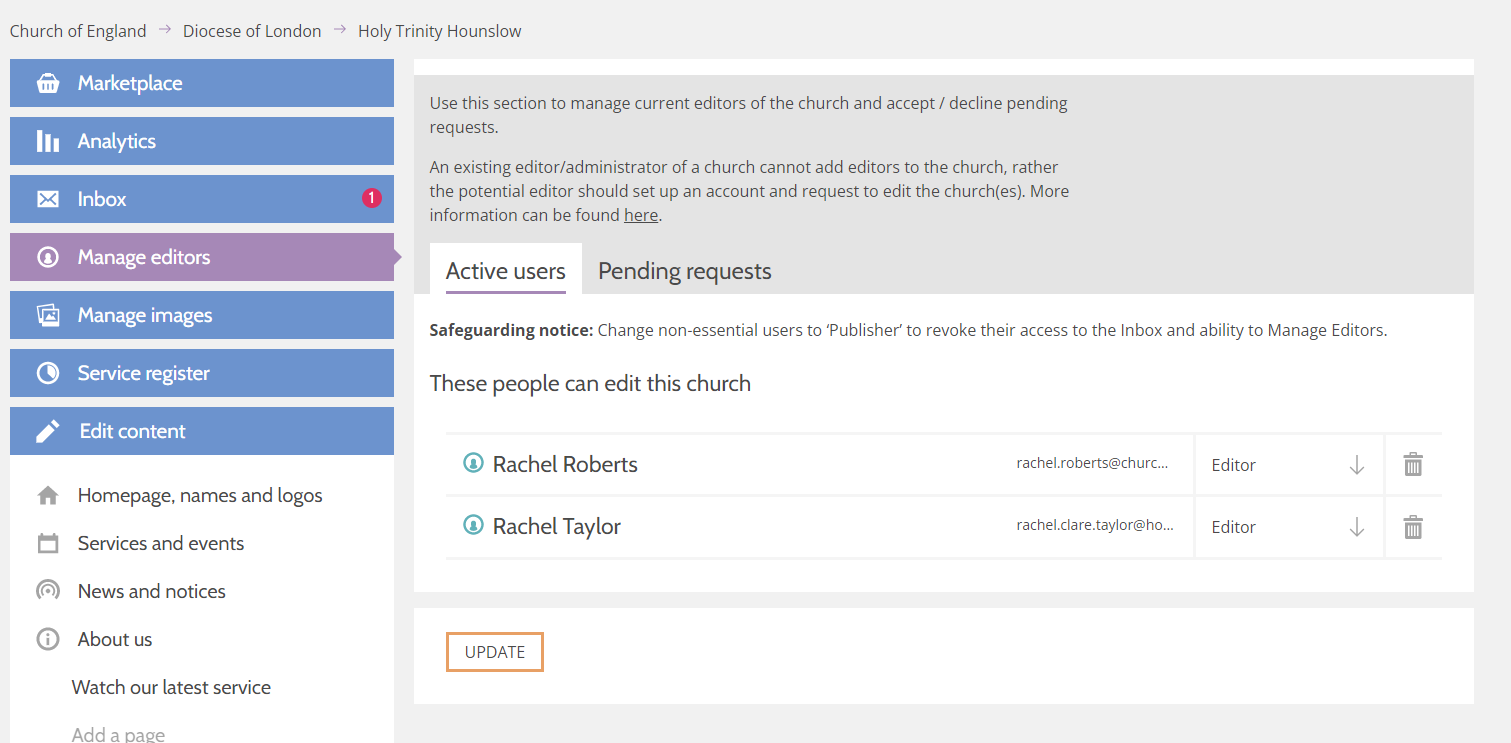 [Speaker Notes: Reminder about the editor help centre]
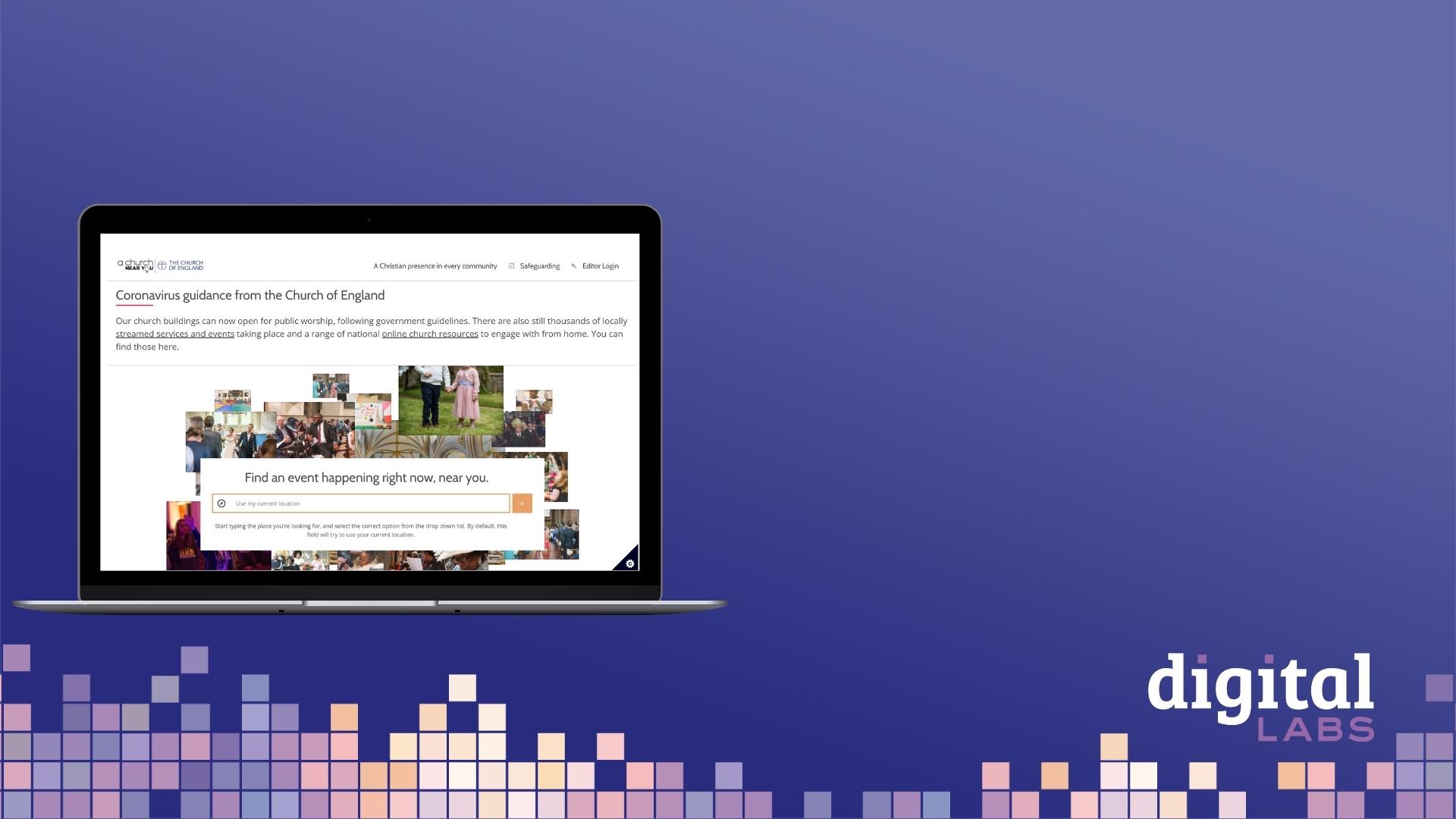 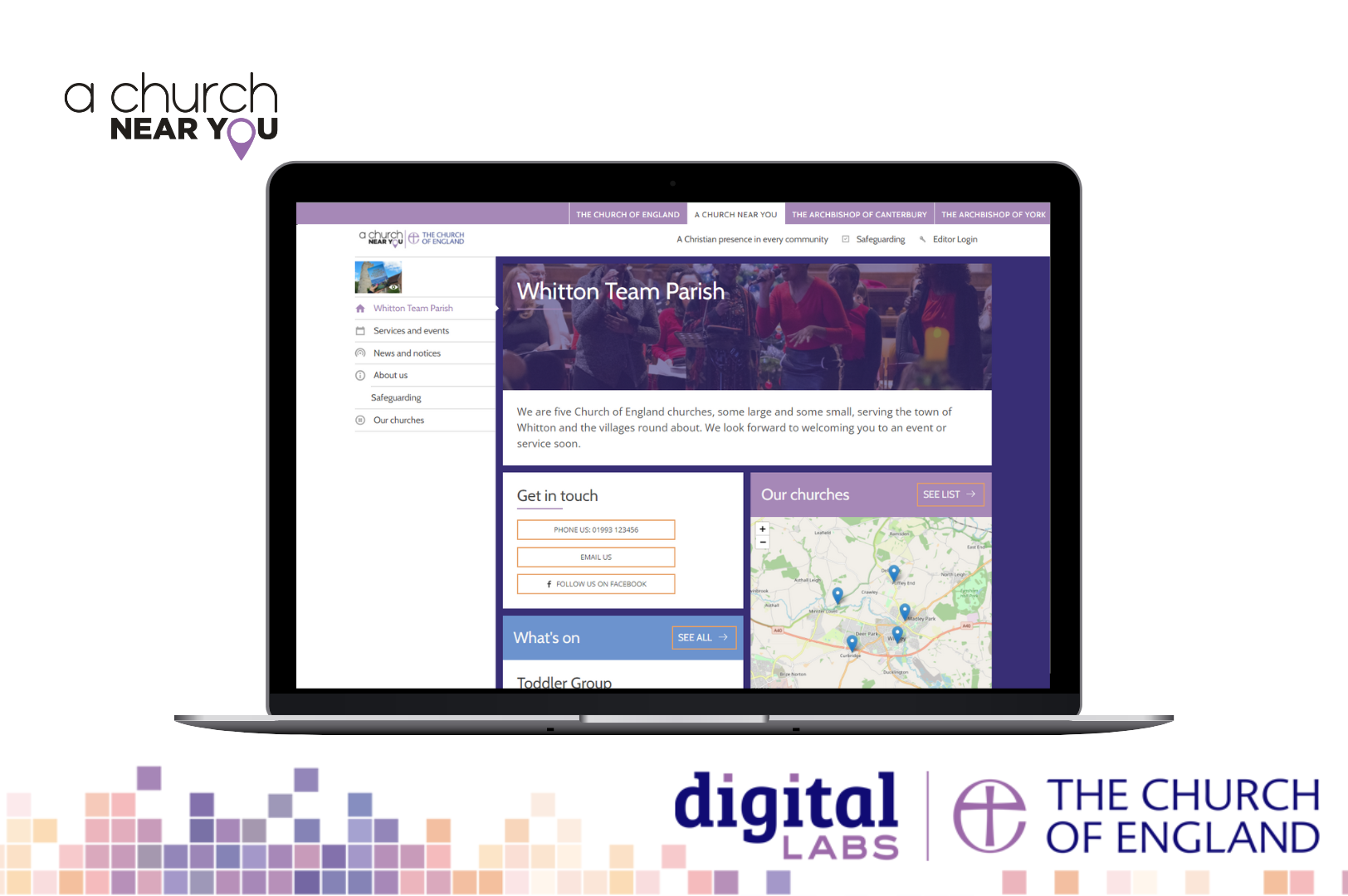 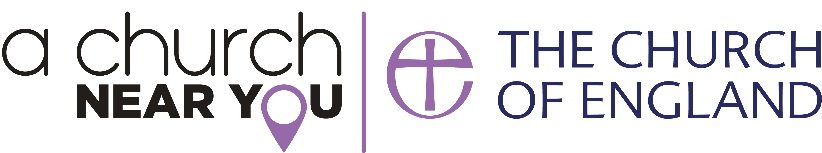 New Features: Benefice Functionality
[Speaker Notes: Introduce ourselves and welcome the attendees
Todays objectives
How to ask questions

Act as a parish website
Able to point domain name towards ACNY page
OR direct visitors to the main church website
Allow churches to host outward-facing information like events 
Comes top in a google search
Responsive to mobile – meaning it will change dimensions and font size so its easy to see on a mobile phone. Websites that are not mobile responsive are now being pushed further down in a google search. 

Quiz Are you an editor and how many churches?]
Benefice features
Benefice homepages
List and manage services and events, news and notices and custom pages at benefice level, and choose which church site(s) they will also appear on
Option to swap out 'benefice' language, to suit what you use locally
Flexible options for linking to benefice sites from church sites

See: cofe.io/BeneficeFeaturesACNY
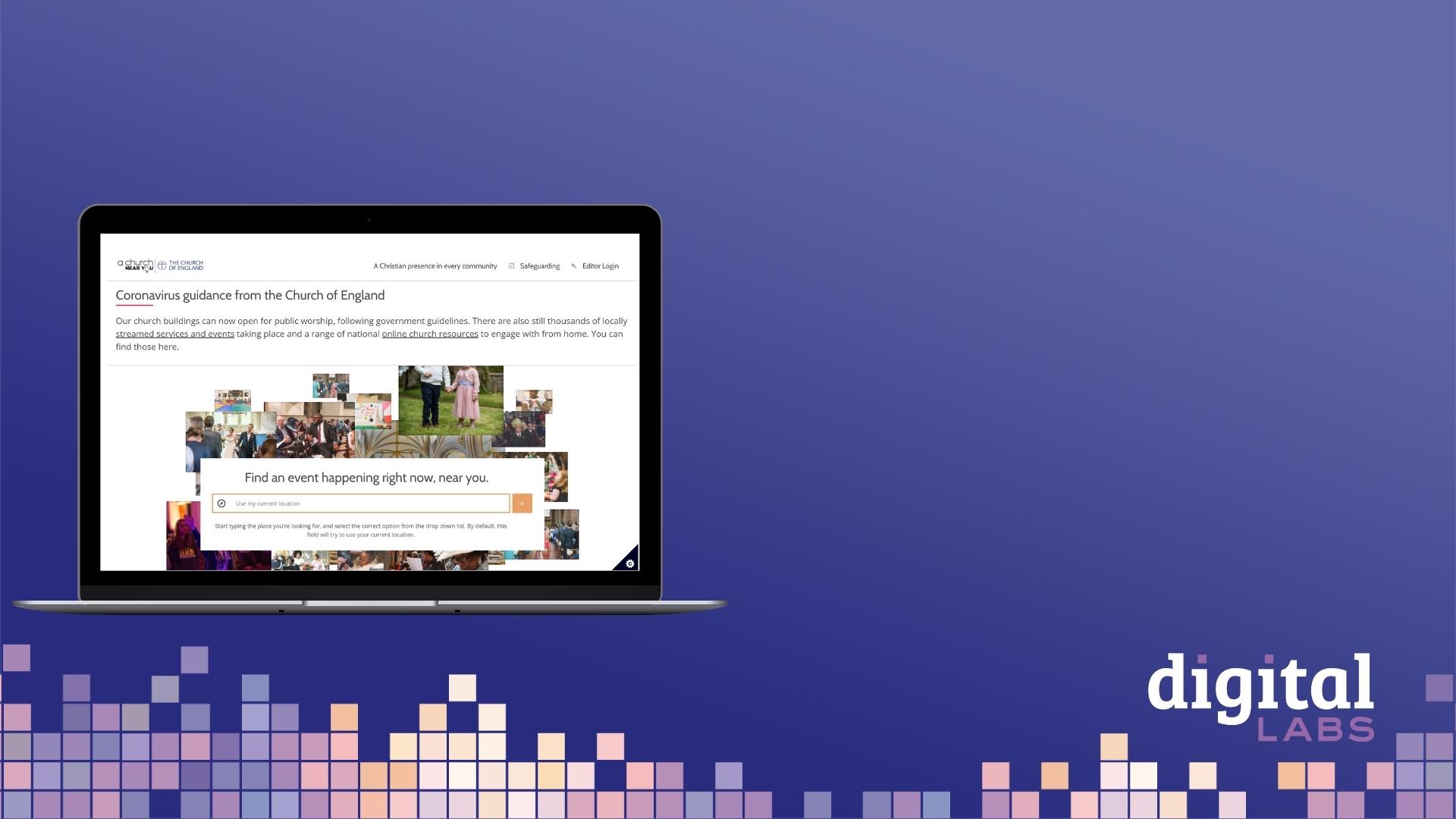 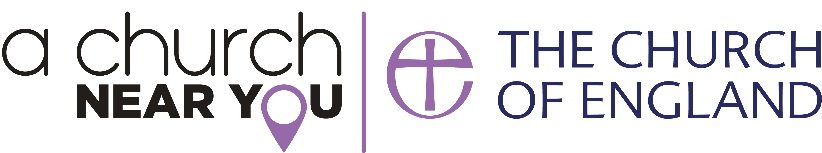 Useful information and supporting materials.
[Speaker Notes: Introduce ourselves and welcome the attendees
Todays objectives
How to ask questions

Act as a parish website
Able to point domain name towards ACNY page
OR direct visitors to the main church website
Allow churches to host outward-facing information like events 
Comes top in a google search
Responsive to mobile – meaning it will change dimensions and font size so its easy to see on a mobile phone. Websites that are not mobile responsive are now being pushed further down in a google search. 

Quiz Are you an editor and how many churches?]
Features to try out
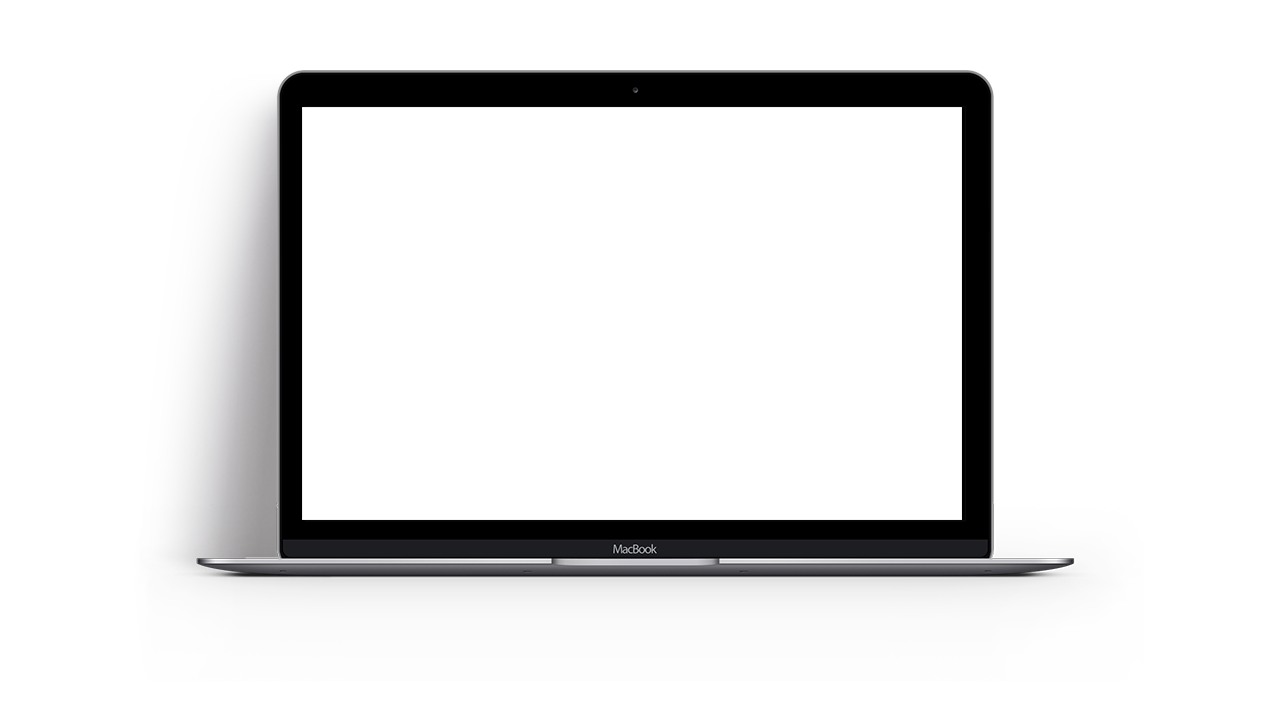 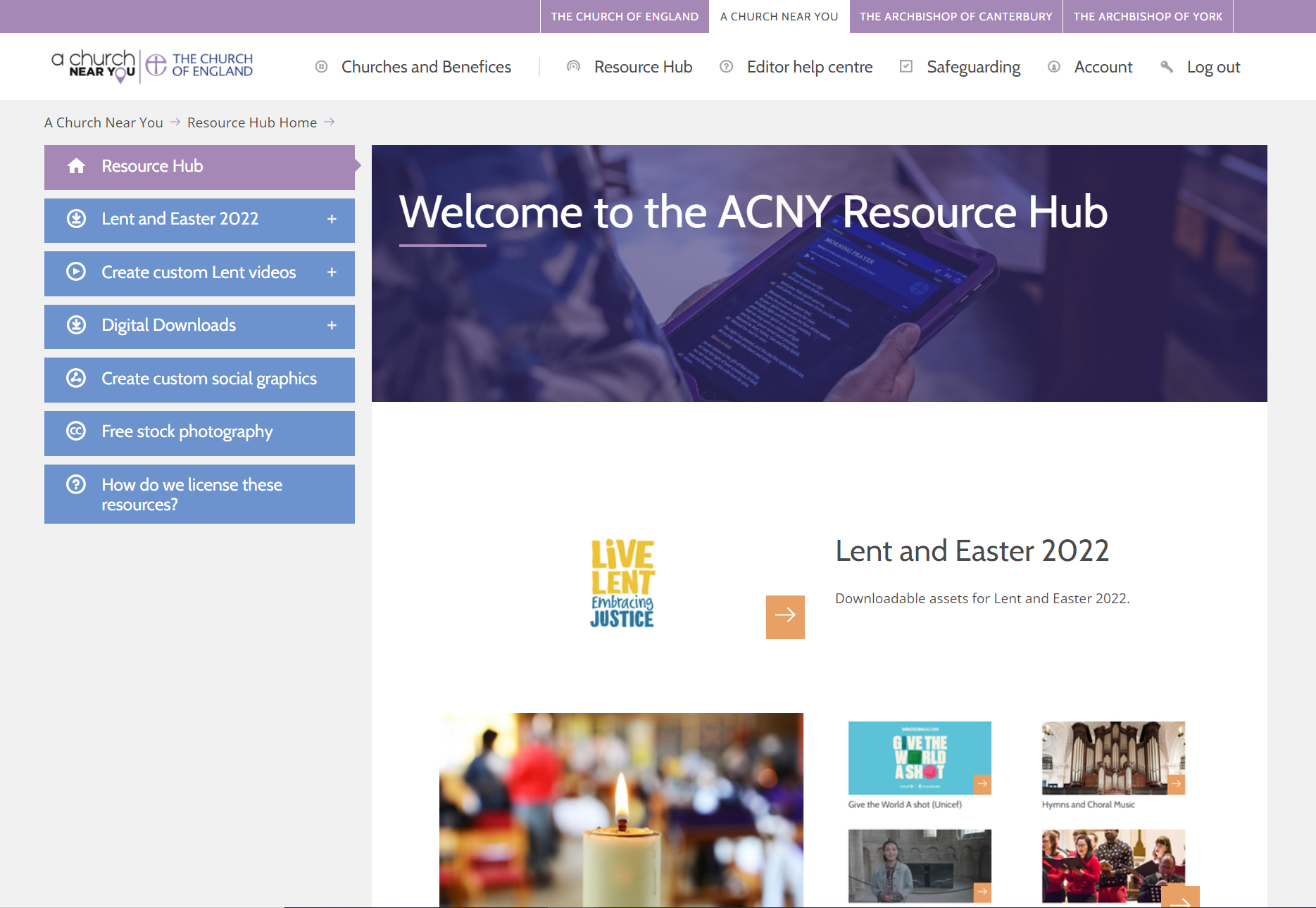 Video and social media generator - Resource Hub
Benefice home page – Click on Churches and benefices
Free stock photography - Resource Hub
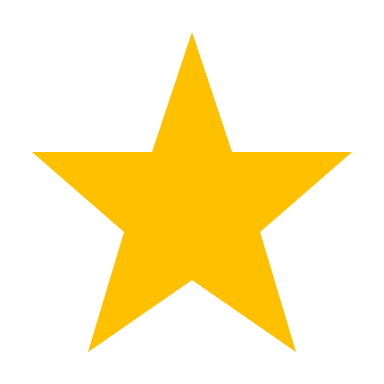 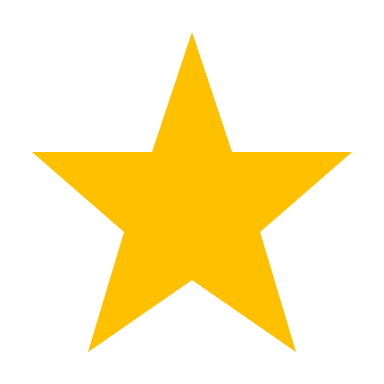 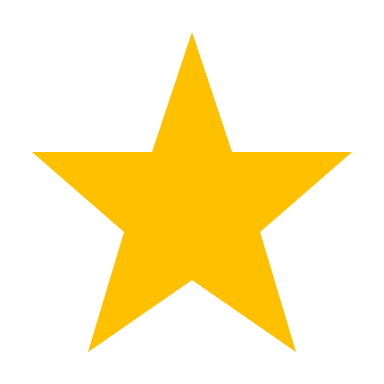 [Speaker Notes: Reminder about the editor help centre]
Language and tone
Be welcoming and inclusive with language, using descriptions where 
necessary so that everyone feels included and welcome in the church community.
Jargon
Words which may make sense to us, but without explanation, can be jargon to those unfamiliar with Christianity or Anglicanism
Evangelism
Anointing
Mission
Benefice
Faculty
Journeying
Lectionary
Fellowship
Welcoming language
Avoid phrases which may portray an 
‘us’ and ‘them’ tone, such as:
‘Join us…’ 
‘If you are new…’
‘speak to Dave for more info’
Episcopal
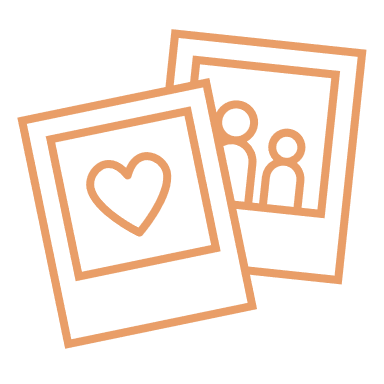 Collect
Season
Deanery
Synod
Diocese
Incumbent
Parochial
Lay
[Speaker Notes: Our language could be more transparent and inclusive
If people reading it don’t understand it, they won’t take the time to find out the answer, they’ll just move on]
Useful tools – Photography and design
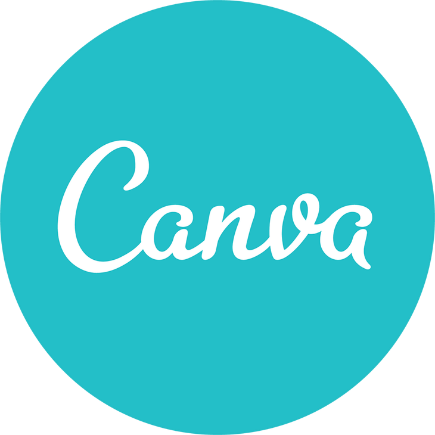 www.canva.com

www.spark.adobe.com 

www.unsplash.com

www.pixabay.com  

www.pexels.com

www.freepik.com  

achurchnearyou.com/hub
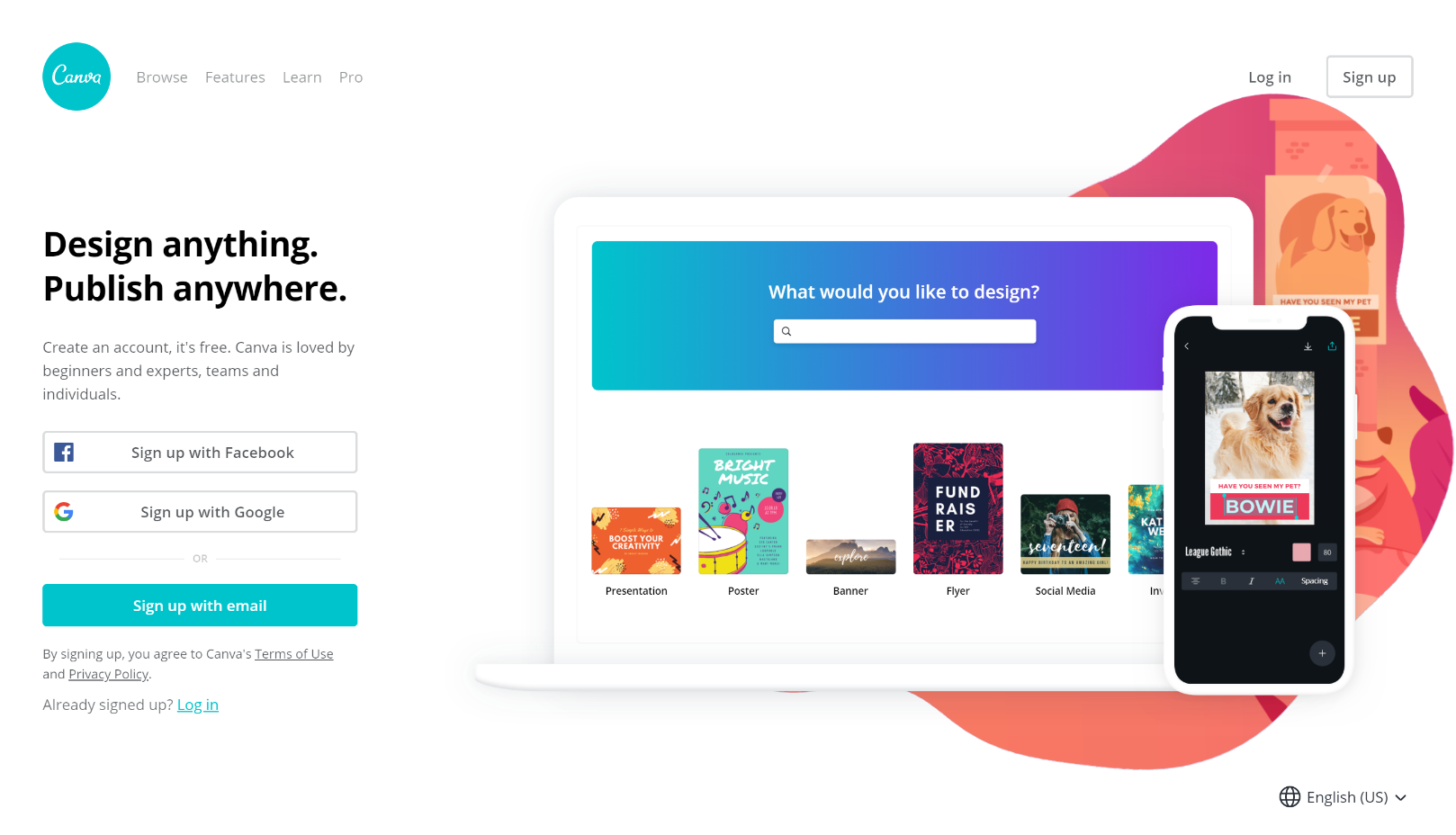 Ways to access help articles
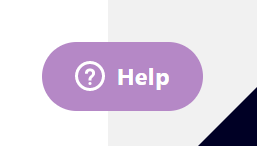 Click on the floating help button at any time



Click ‘Editor help centre’ in the top menu



Go to cofe.io/EditorHelpACNY
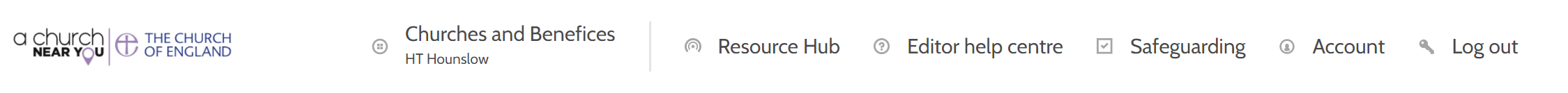 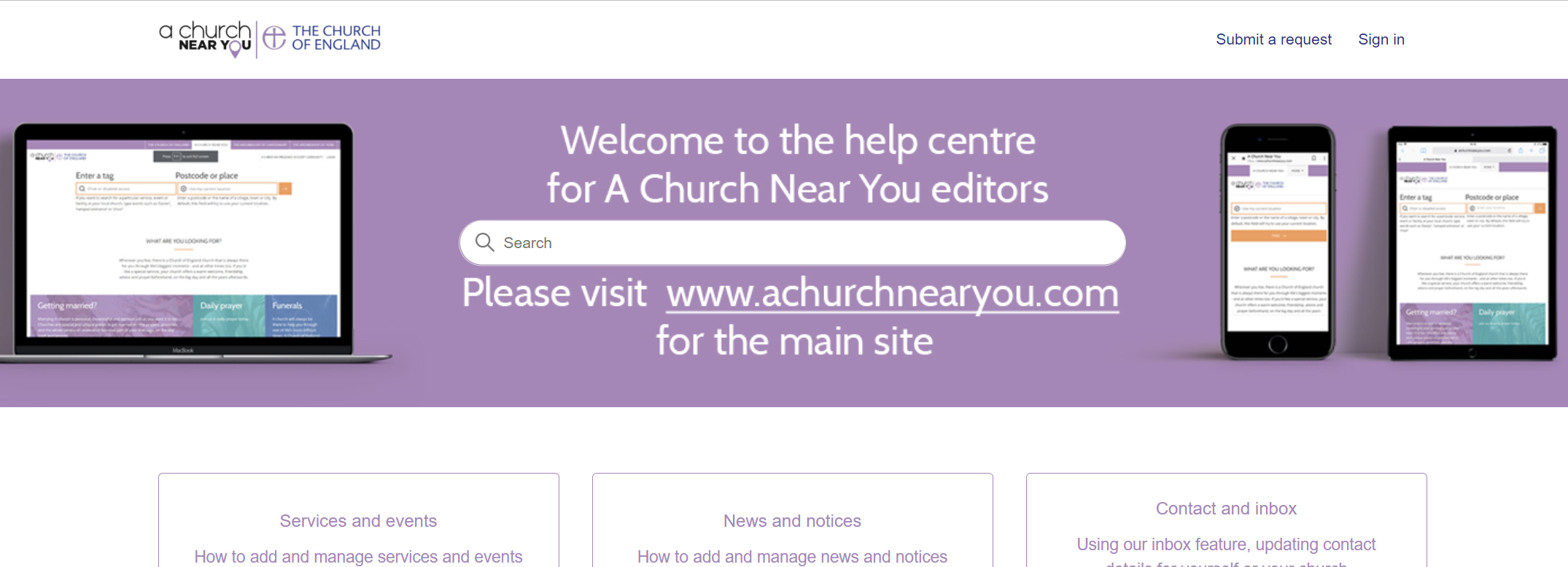 How to contact us for more support
From the Editor help centre click ‘Submit a request’

Or go straight to the help form with this link: cofe.io/SupportACNY
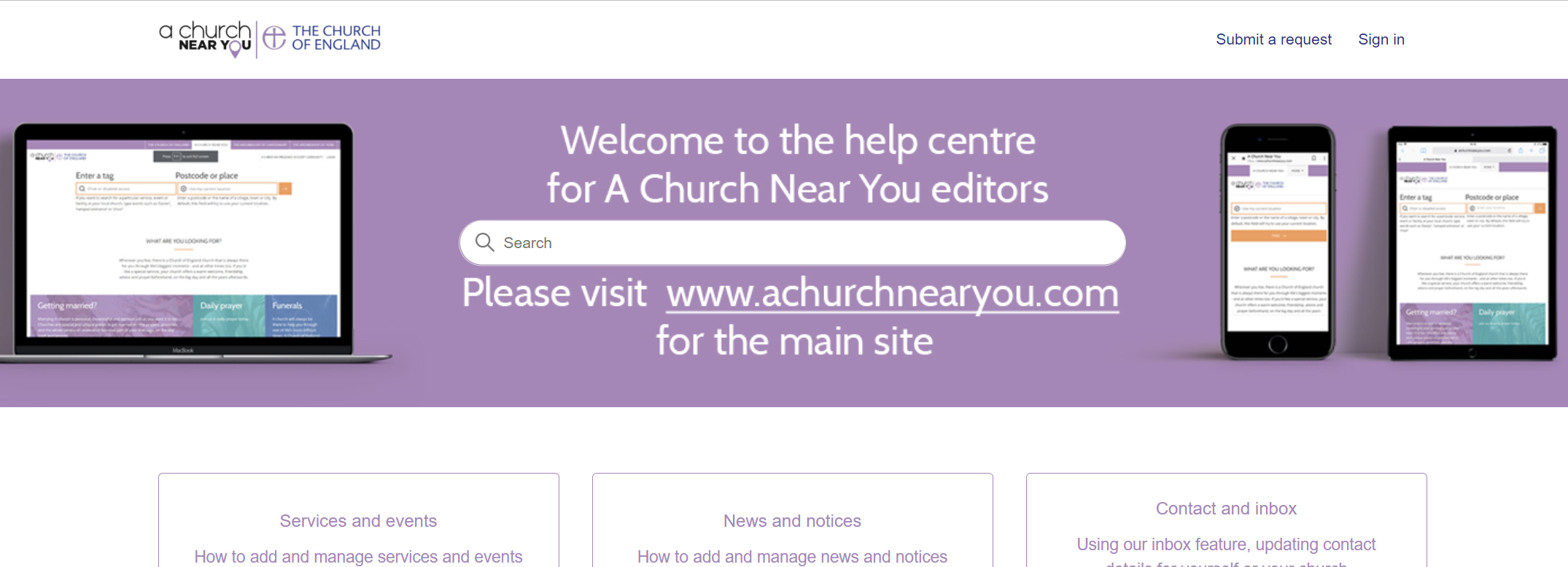 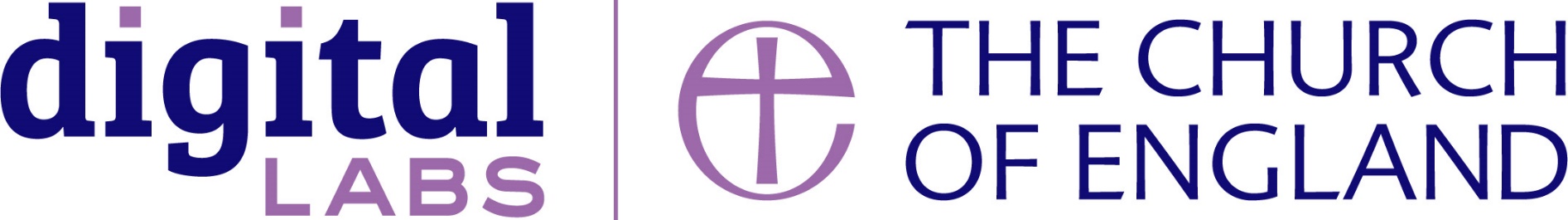 Blogs       Webinars       Newsletter       Conference
Discover the free resources for churches
Churchofengland.org/DigitalLabs
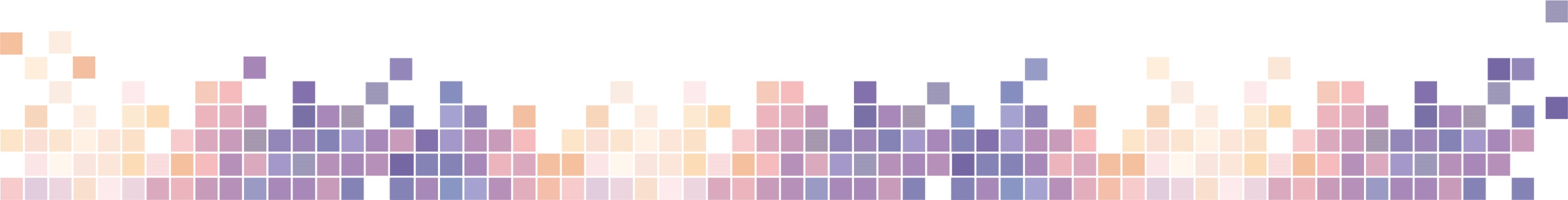